1
Introduction
Introduction
I = { (-2,-1),(-2, 0),(-1,0),(1,-1),(1,1) }
3
Introduction
On peut aussi représenter une image binaire par un relief topographique, où les pixels à 1 sont les sommets et les pixels à 0 sont le sol.
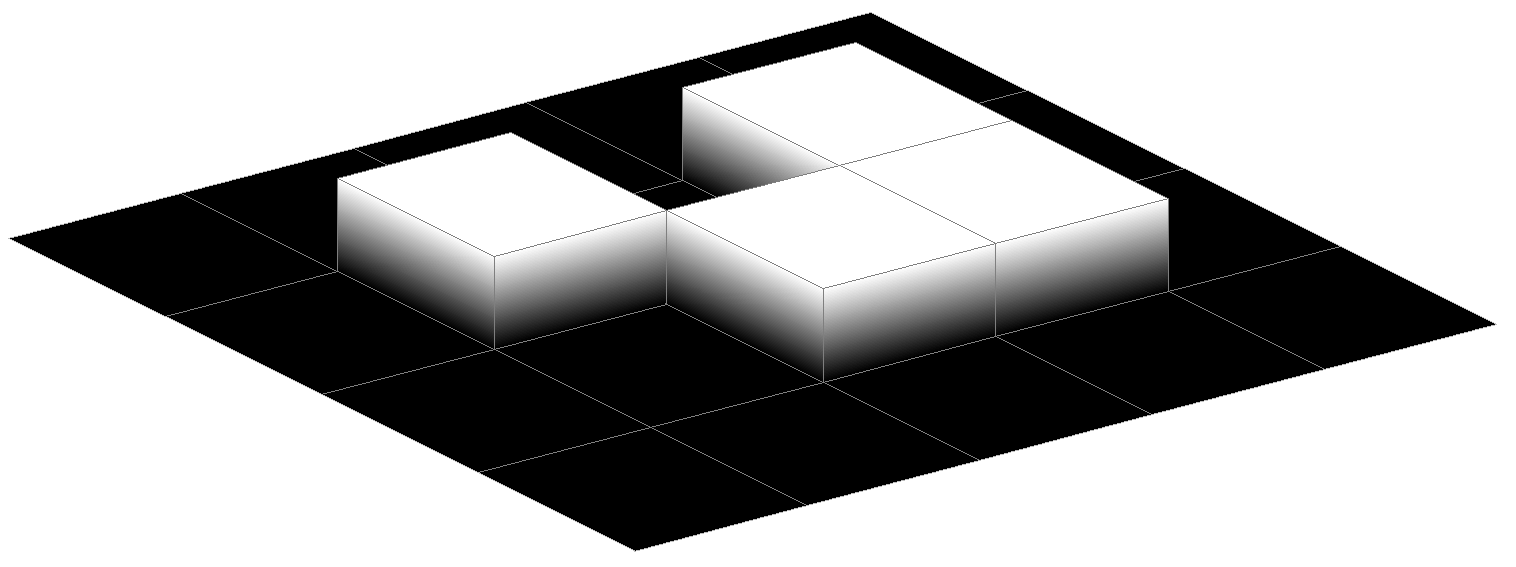 4
Introduction
En général, dans une image, les valeurs des pixels ne sont pas limitées à 0 et 1, mais peuvent prendre des valeurs dans différents ensembles.

Par exemple, une image en niveau de gris (8 bits) de dimension n est _______________________________________________________
_______________________________________________________
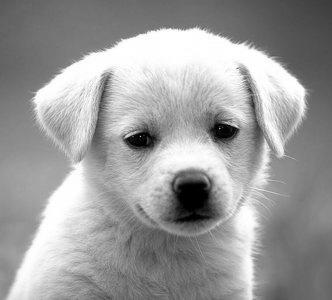 5
[Speaker Notes: Exemple image niveau de gris (image, et zoom d’une portion avec tableau)]
Introduction
On peut noter d’autres types d’images, comment les images en niveau de gris 16 bits ou 32 bits, permettant de récupérer des informations plus précises (souvent utilisé dans des domaines tels que l’astronomie, le médical, …). 
Ce sont en général ________________________________________
_______________________________________________________
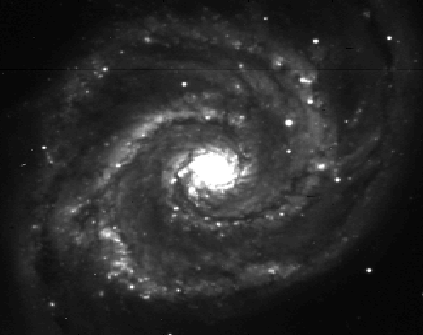 6
Introduction
Les images couleur sont ____________________________________
________________________________________________________
Canal bleu
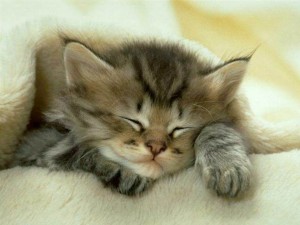 Canal vert
Canal rouge
7
[Speaker Notes: Exemple image couleur (image, et zoom d’une portion avec tableau)]
Introduction
Les images HDR sont généralement __________________________
_____________________________________
Canal bleu
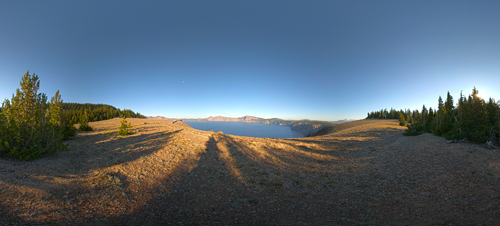 Canal vert
Canal rouge
8
Introduction
Dans la suite, on s’intéressera surtout aux images 2d en niveau de gris 8 bits.
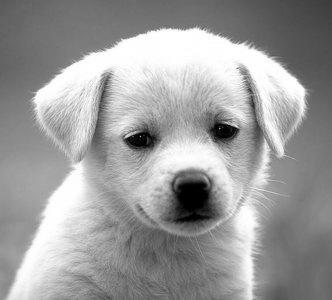 Tout comme les images binaires, on peut voir toute image en niveau de gris comme un relief topographique, où les valeurs élevées sont des montagnes tandis que les valeurs basses sont des fossés.
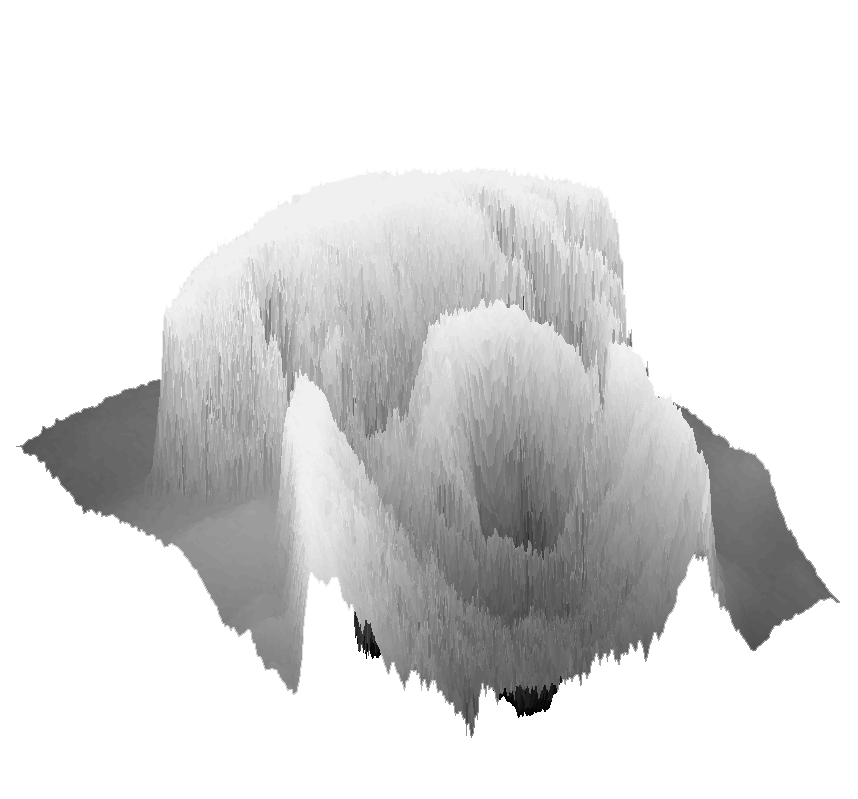 9
[Speaker Notes: Ajouter animation]
Introduction
10
Plan
Erosion et dilatation en niveau 
de gris
Erosion 
Dilatation

Ouverture et fermeture en niveau 
de gris
Ouverture
Fermeture
Filtres par reconstruction
Reconstruction supérieure
Reconstruction inférieure

Filtres avancés
ASF
H-extrema et maxima régionaux
Ligne de partage des eaux
11
2
Erosion et dilatation en niveau de gris
1
2
L’érosion
L’érosion en niveau de gris
Revenons sur une image binaire, et calculons l’érosion de I par E :
Quelle « formule » a-t-on appliqué pour calculer la valeur de ces deux pixels ?
______________________________________
______________________________________
E
I
14
L’érosion en niveau de gris
15
L’érosion en niveau de gris
E
I
16
L’érosion en niveau de gris
!! ________________________
___________________________________________________________________________
E
I
17
L’érosion en niveau de gris
Regardons l’effet « topographique » de l’érosion
I = imread('line.png');
E = strel('line',27,0);
Erod = imerode(I, E);
On considère I comme un relief, avec ses montagnes et ses canyons.
L’érosion de I par E revient à creuser les flancs de terre de I avec E : l’érosion rétrécit (en hauteur et largeur) les montagnes, et élargit les trous.
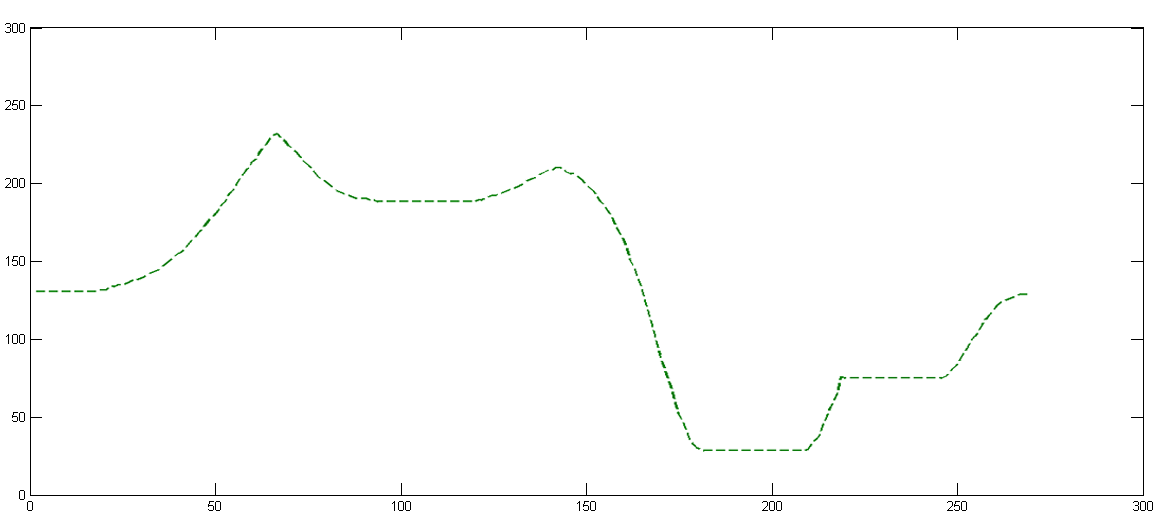 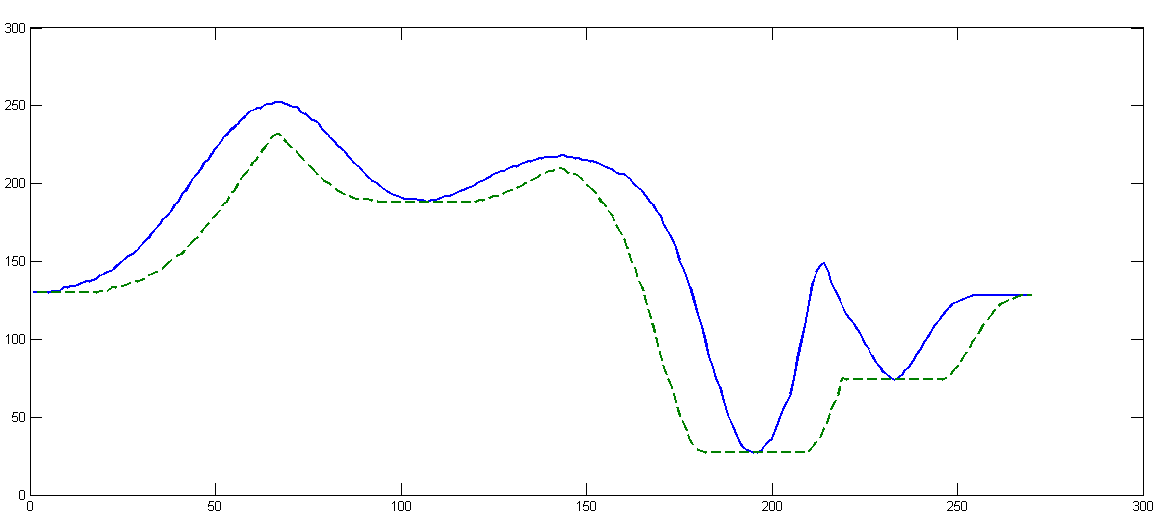 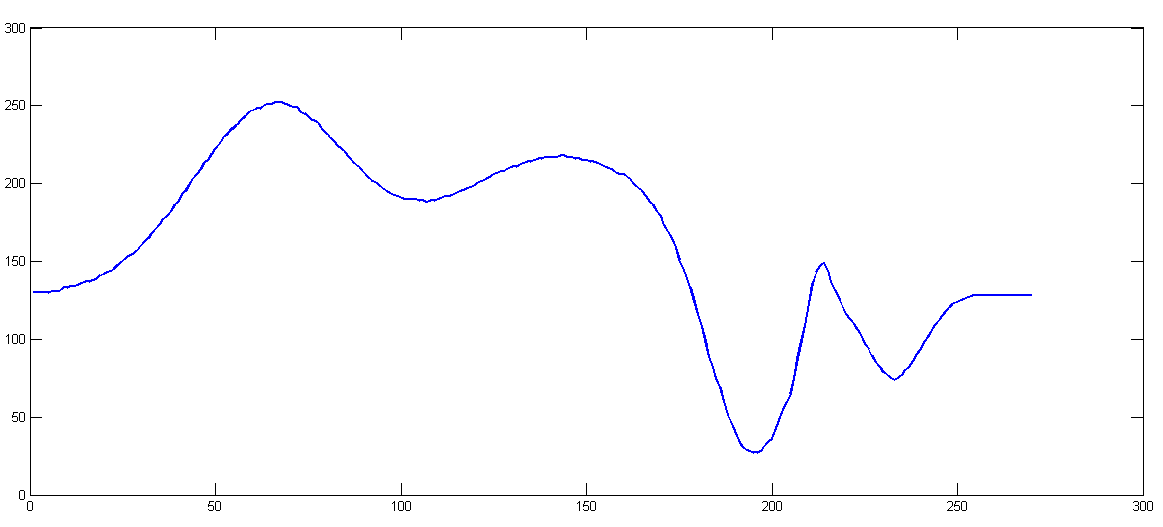 E
________
18
L’érosion en niveau de gris
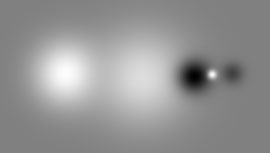 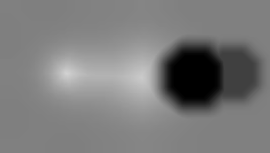 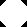 E
I
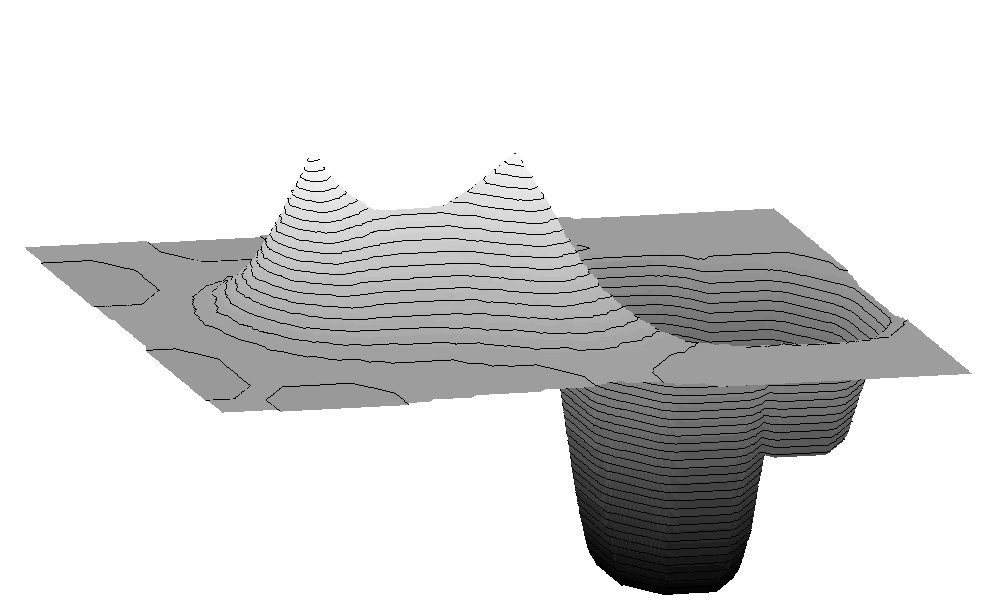 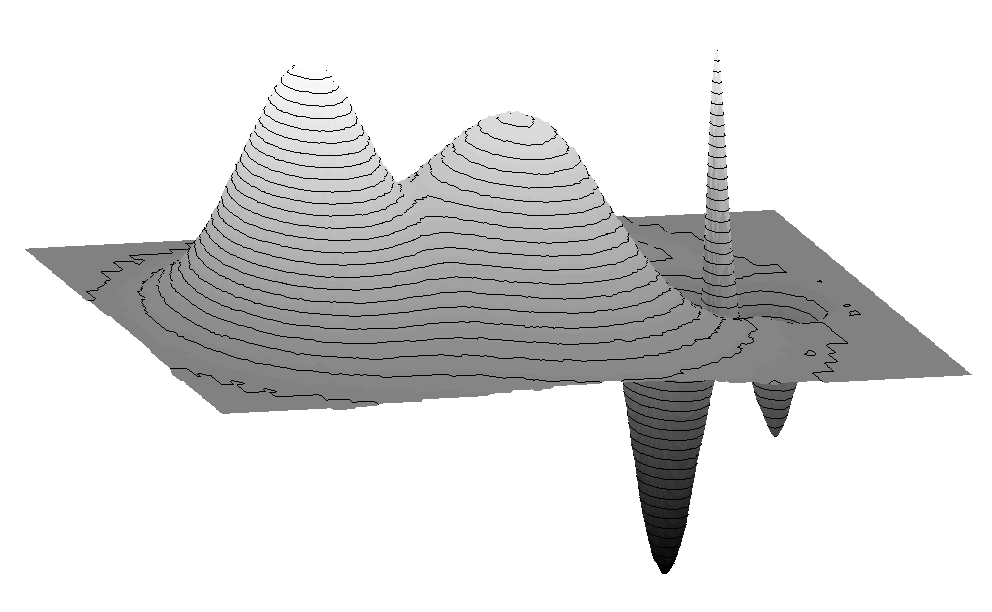 I = imread('image_ex1.png');
E = strel(‘disk',14,0);
Erod = imerode(I, E);
19
2
2
La dilatation
La dilatation en niveau de gris
Revenons sur une image binaire, et calculons la dilatation de I par E :
Quelle « formule » a-t-on appliqué pour calculer la valeur de ces deux pixels ?
E
__________________________________________________________________________________________
I
21
La dilatation en niveau de gris
22
La dilatation en niveau de gris
E
I
23
La dilatation en niveau de gris
____________________________________________________________________________________________________
E
I
24
La dilatation en niveau de gris
Regardons l’effet « topographique » de la dilatation
I = imread('line.png');
E = strel('line',27,0);
Dil = imdilate(I, E);
On considère I comme un relief, avec ses montagnes et ses canyons.
La dilatation de I par E revient à élargir les flancs de terre de I avec E : la dilatation élargit les montagnes, et rétrécit (en hauteur et largeur) les trous.
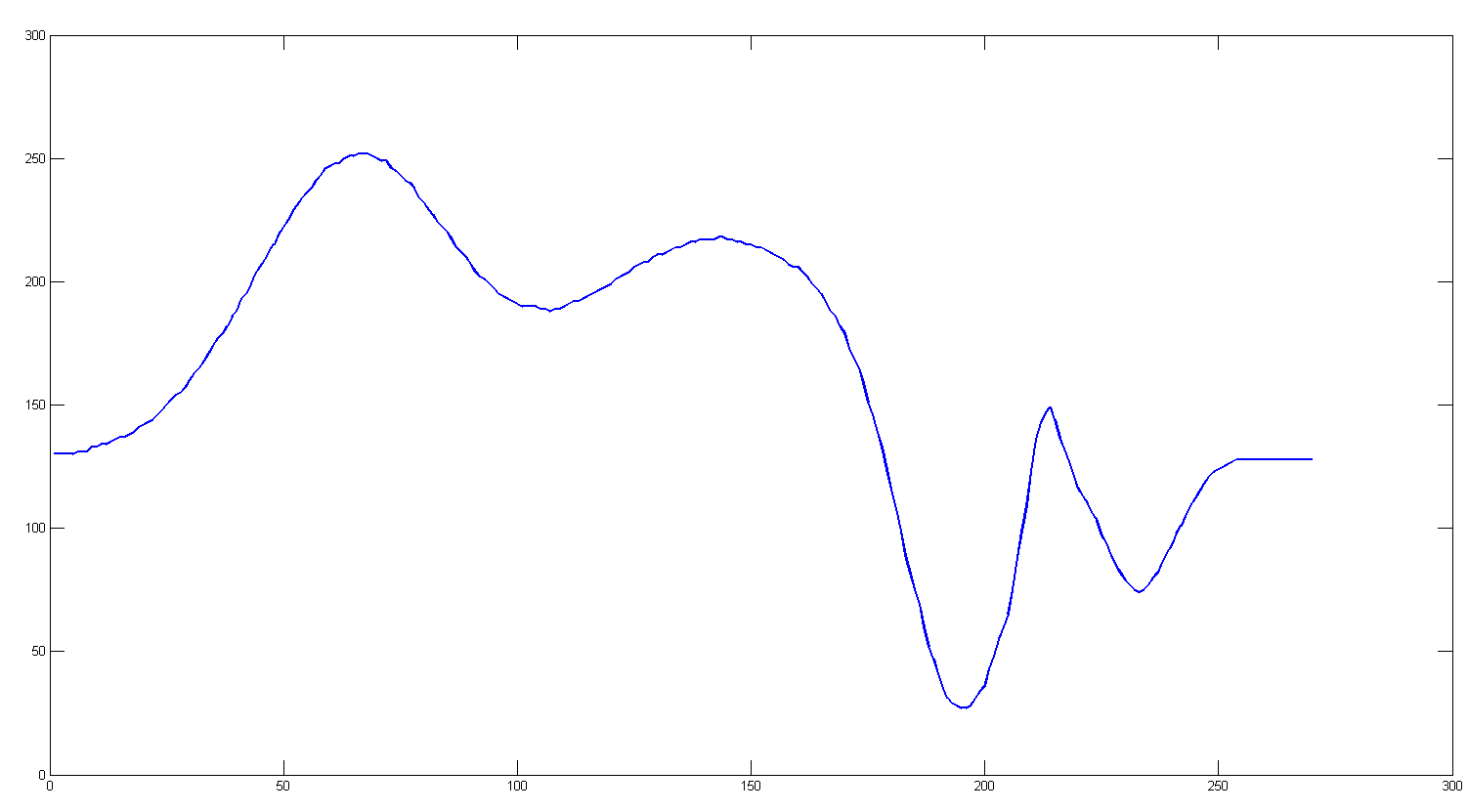 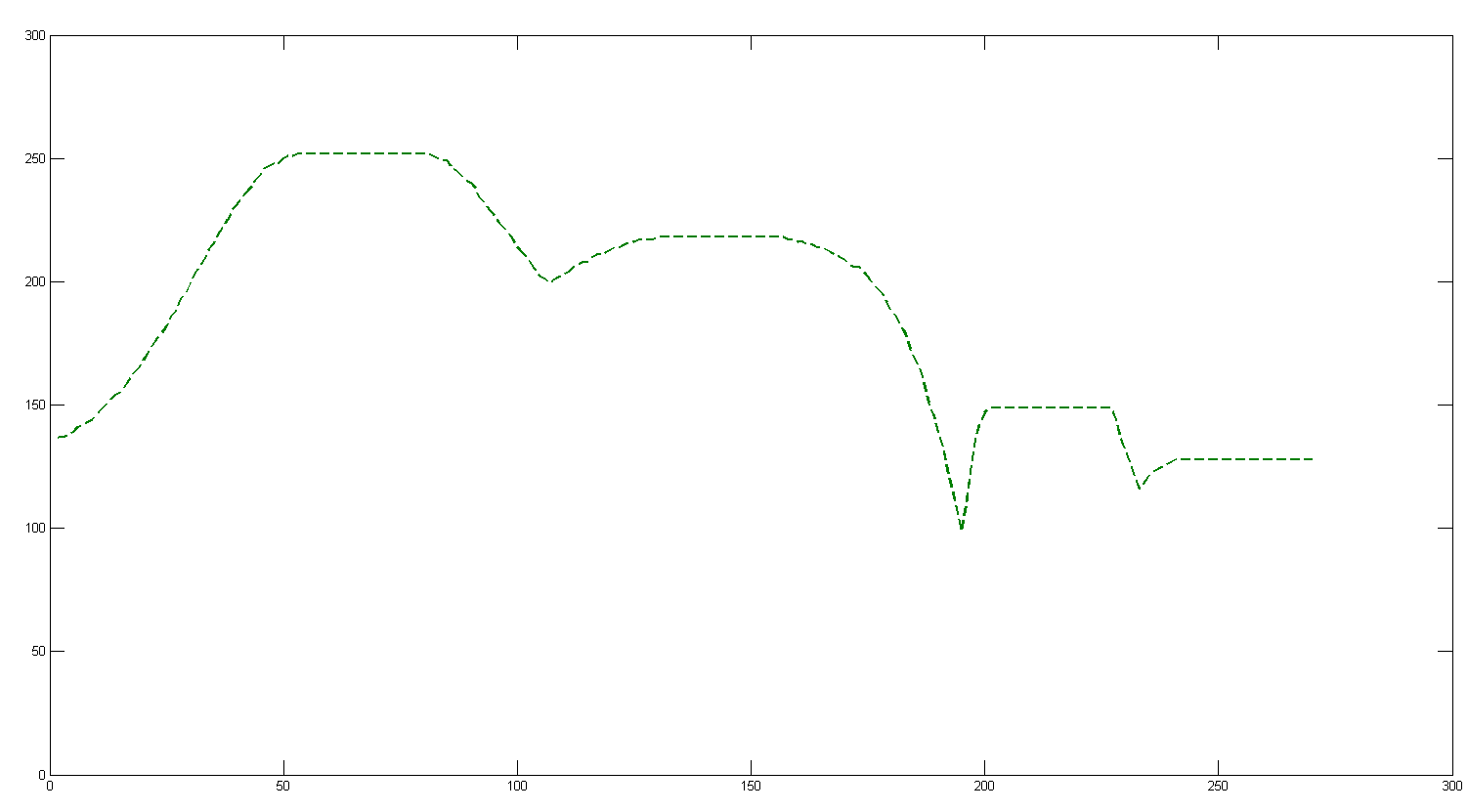 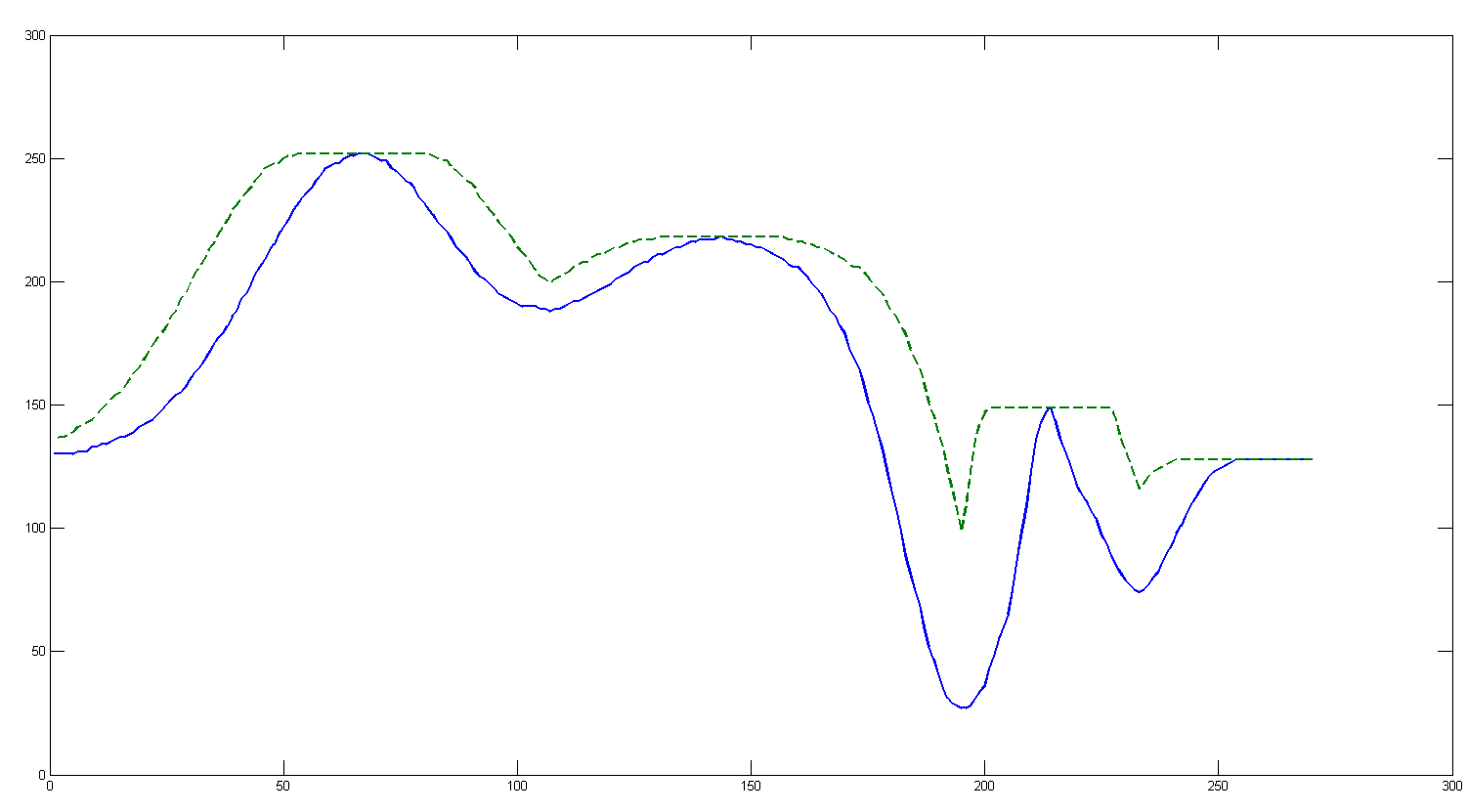 E
_______
25
La dilatation en niveau de gris
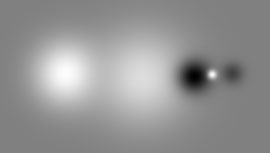 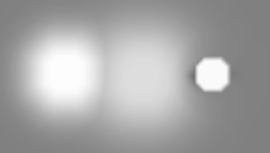 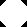 E
I
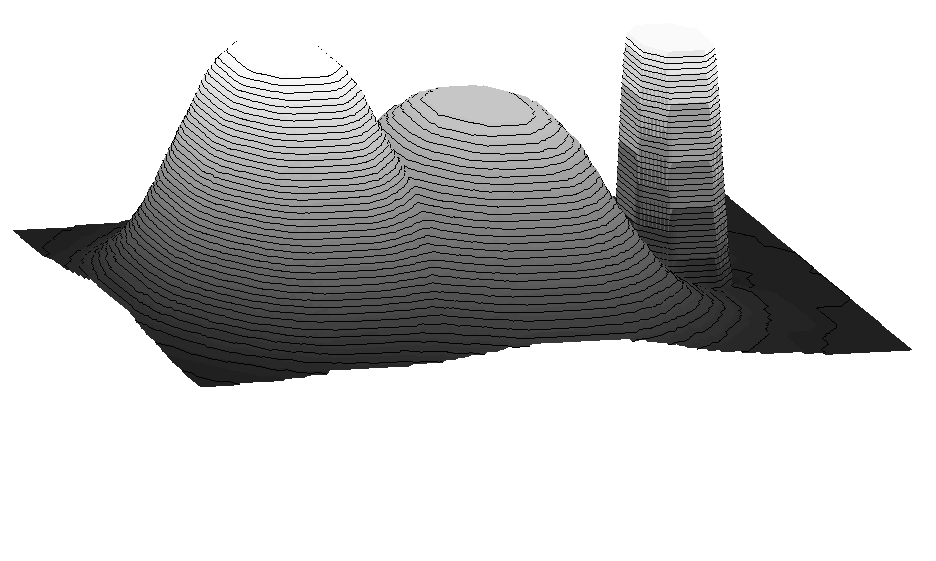 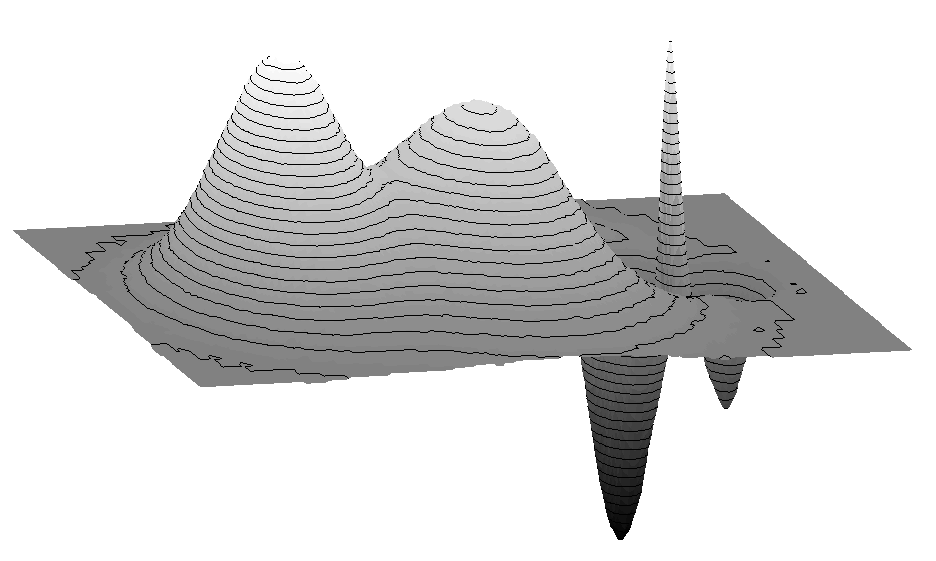 I = imread('image_ex1.png');
E = strel(‘disk',14,0);
Dil = imdilate(I, E);
26
3
2
Propriétés de l’érosion et de la dilatation
Erosion et dilatation : propriétés
On définit une relation d’ordre entre les images en niveau de gris :





Cette relation d’ordre remplacera le relation d’inclusion utilisée pour les propriétés des images binaires.
28
Erosion et dilatation : propriétés
On définira aussi le maximum et le minimum de deux images :
29
Erosion et dilatation : propriétés
30
Erosion et dilatation : propriétés
31
Erosion et dilatation : propriétés
Nous possédons en plus, pour les images en niveau de gris, une autre propriété de décomposabilité plus forte que celle déjà obtenue pour les images binaires. 
Cette propriété porte sur la décomposition d’un élément structurant en deux maximums :
Rappel : 
	Ici, I est une image en niveau de gris n-dimensionnelle,
	E et F sont des éléments structurant n-dimensionnels
32
4
2
Conclusion & applications
Erosion et dilatation : conclusion & applications
L’érosion permet de creuser les flancs d’une image, ce qui provoque un rétrécissement (en altitude et en largeur) de ses montagnes, et un élargissement (rien en profondeur) des ses canyons.

La dilatation permet d’élargir (rien en altitude) les montagnes d’une image, et rétrécit (en largeur et profondeur) ses canyons.
34
Erosion et dilatation : conclusion & applications
E est un disque euclidien de rayon 20.
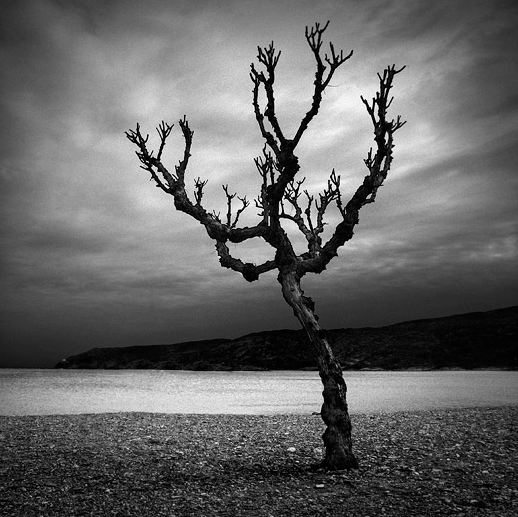 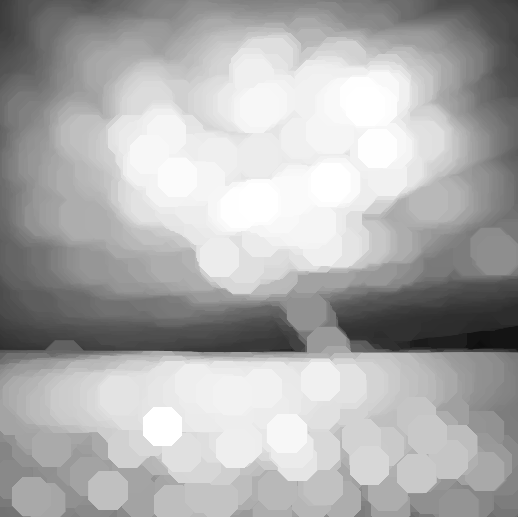 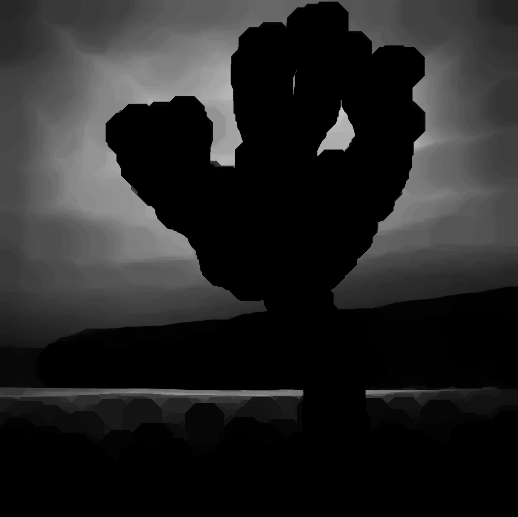 I
_______
________
35
Erosion et dilatation : conclusion & applications
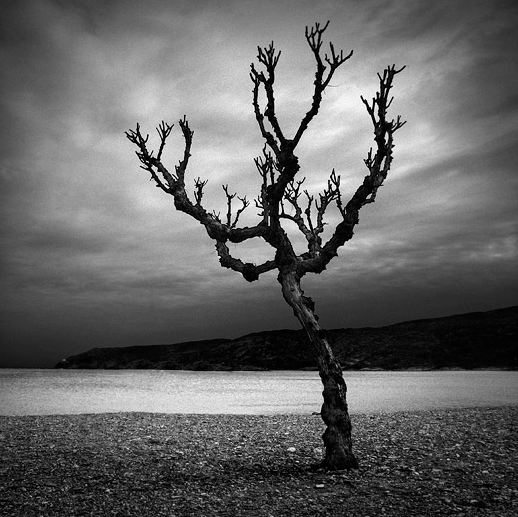 Tout comme nous l’avions fait en binaire, nous pouvons détecter les contours d’une image avec l’érosion et la dilatation.
I
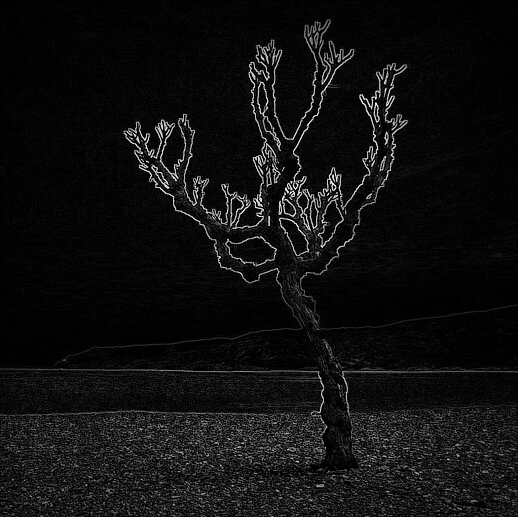 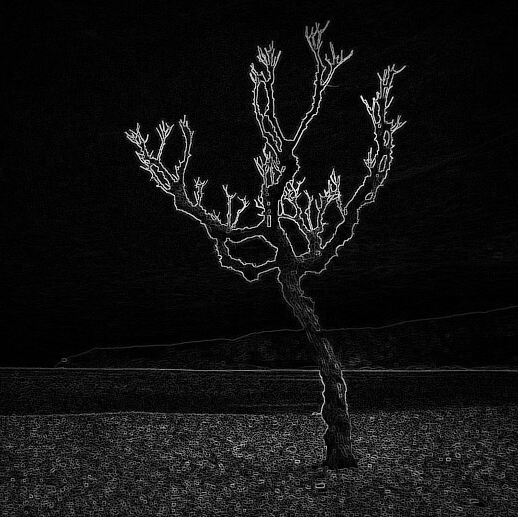 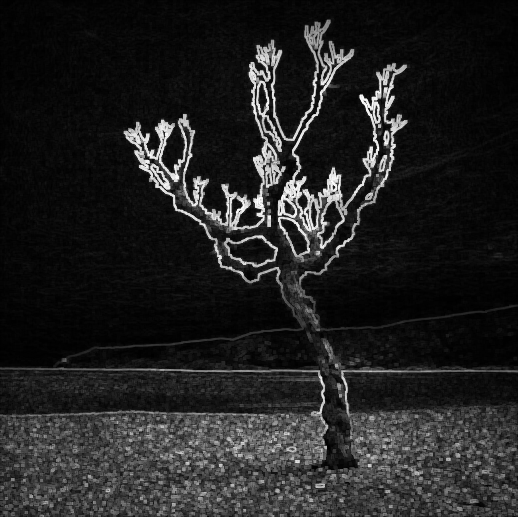 ___________
____________
_______________
36
3
Ouverture et fermeture en niveau de gris
1
3
L’ouverture
L’ouverture en niveau de gris
En niveau de gris, l’ouverture se définit de la même manière qu’en binaire :
39
L’ouverture en niveau de gris
Regardons l’effet « topographique » de l’ouverture
I = imread('line.png');
E = strel('line',27,0);
Op = imopen(I, E);
On considère I comme un relief, avec ses montagnes et ses canyons.
L’ouverture de I par E revient à _______________
______________________________________
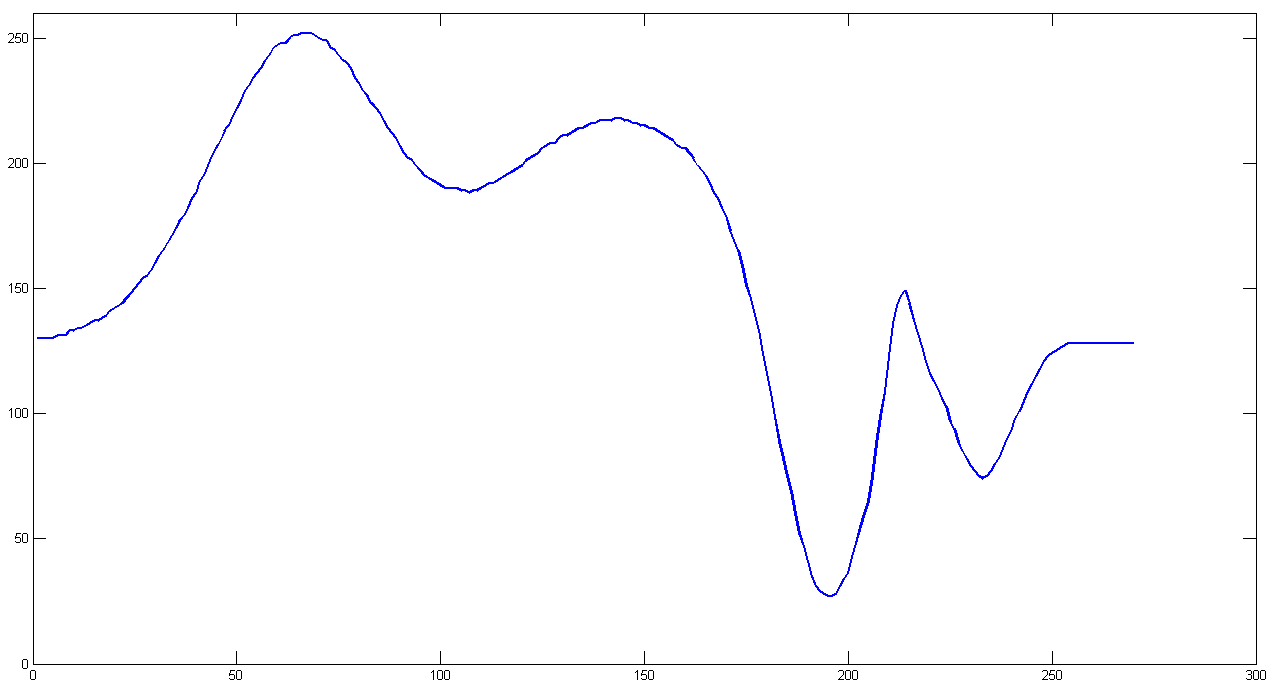 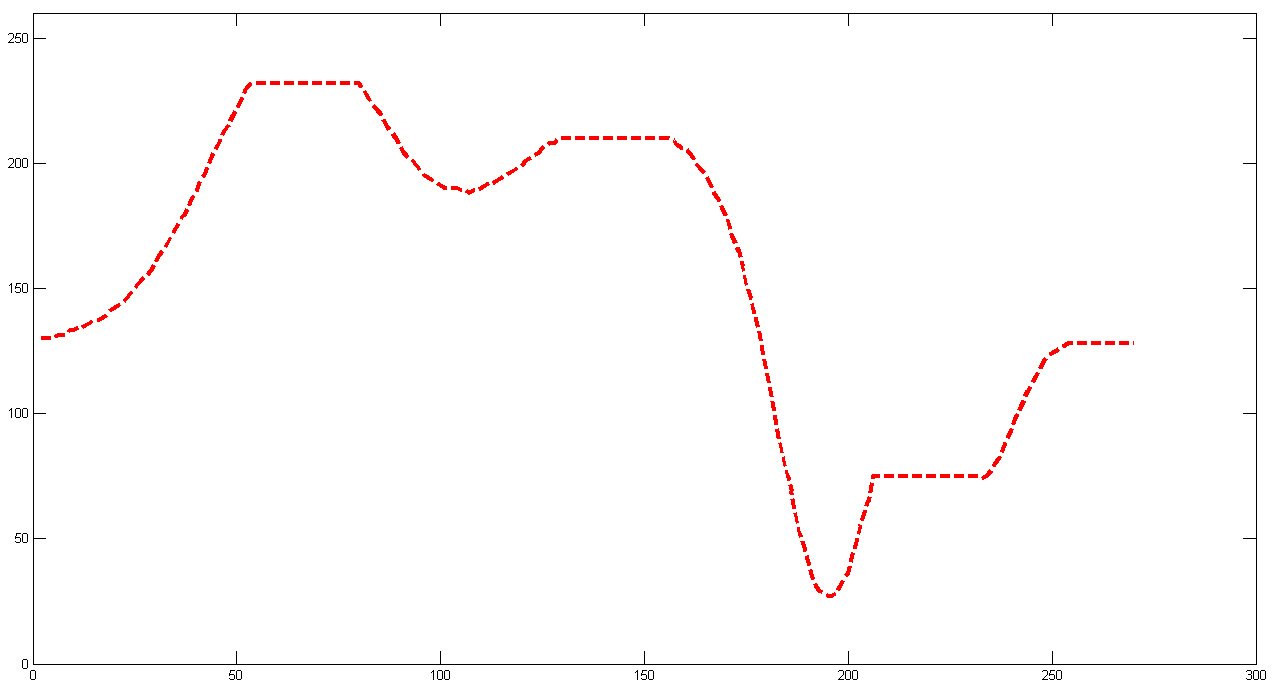 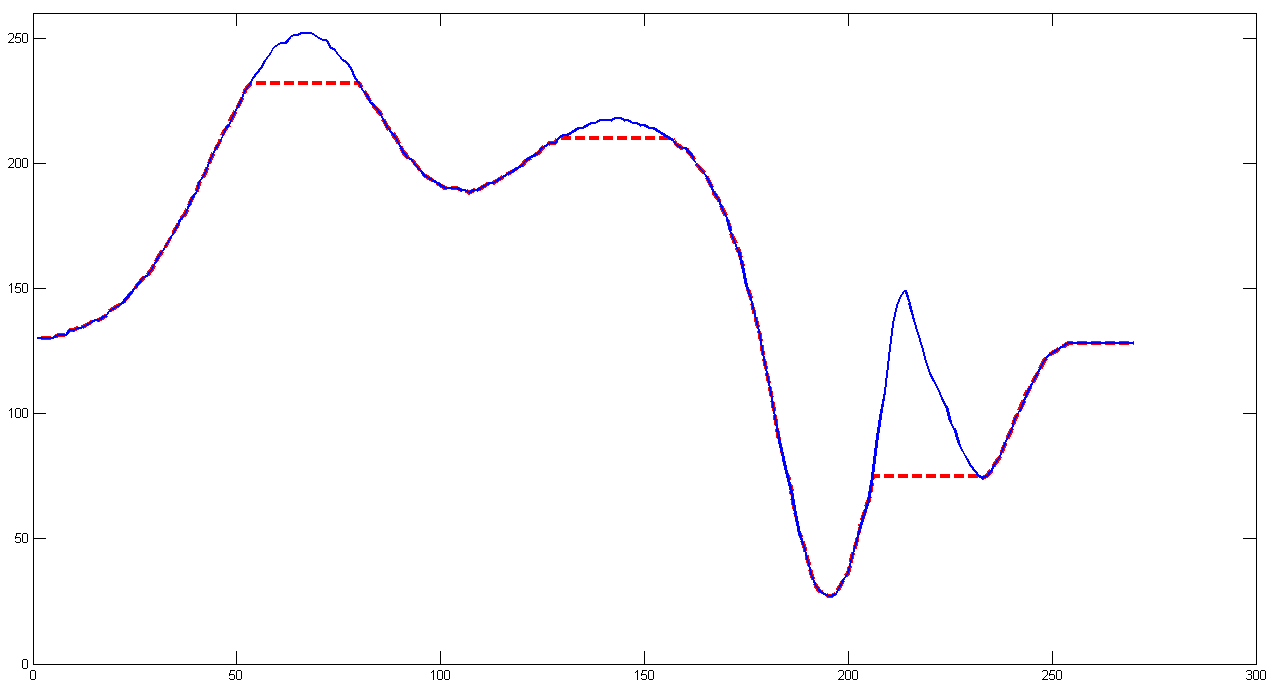 E
______
40
L’ouverture en niveau de gris
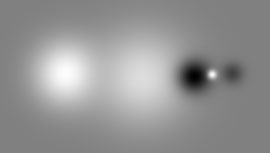 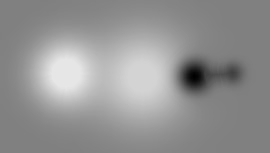 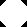 E
I
Remarquez l’effet de creusement ici
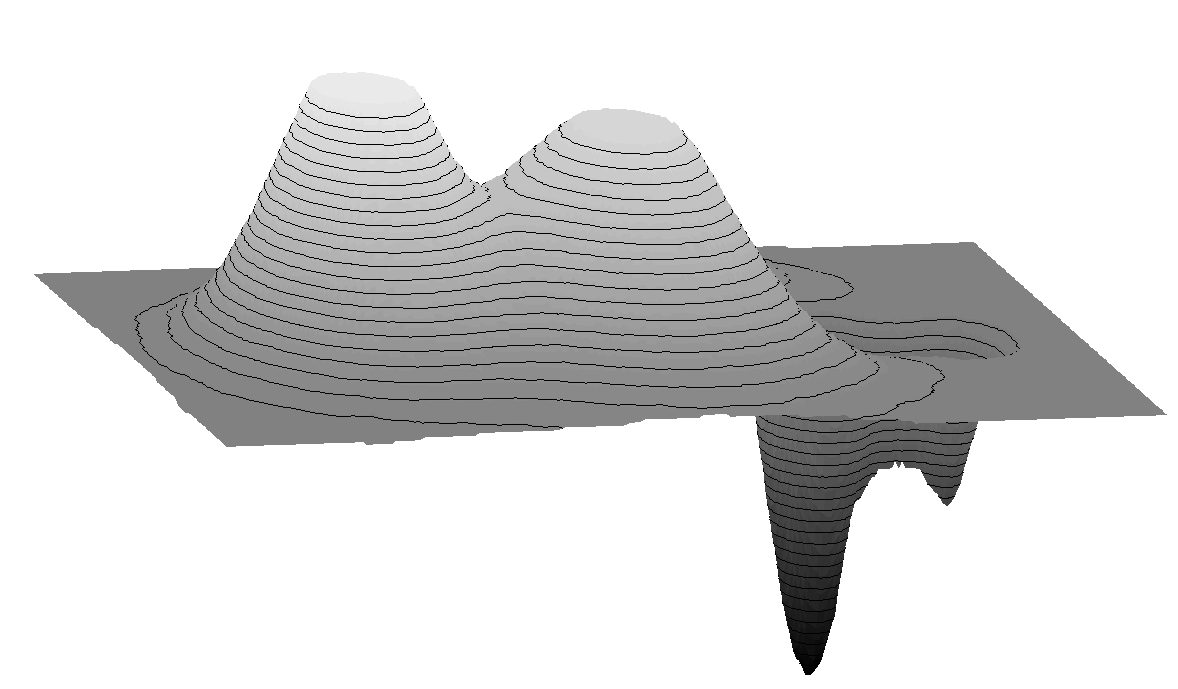 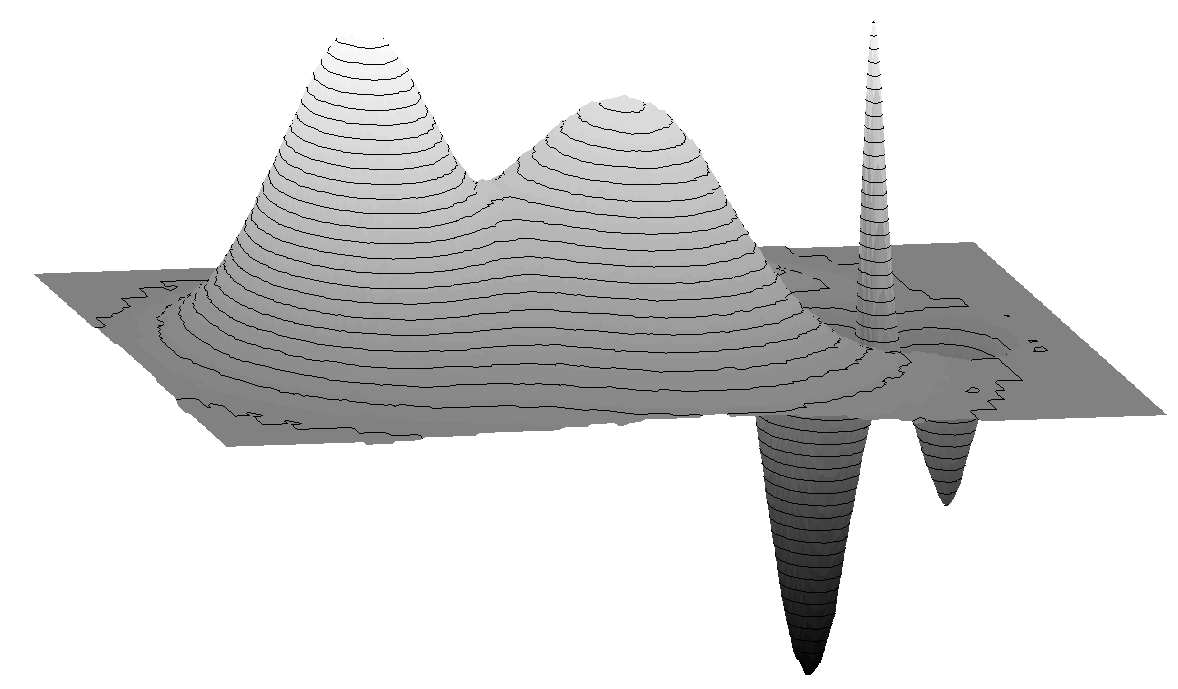 I = imread('image_ex1.png');
E = strel('disk',14,0);
Op = imopen(I, E);
41
2
3
La fermeture
La fermeture en niveau de gris
En niveau de gris, la fermeture se définit de la même manière qu’en binaire :
43
La fermeture en niveau de gris
Regardons l’effet « topographique » de la fermeture
I = imread('line.png');
E = strel('line',27,0);
Cl = imclose(I, E);
On considère I comme un relief, avec ses montagnes et ses canyons.
La fermeture de I par E revient à ______________
_______________________________________
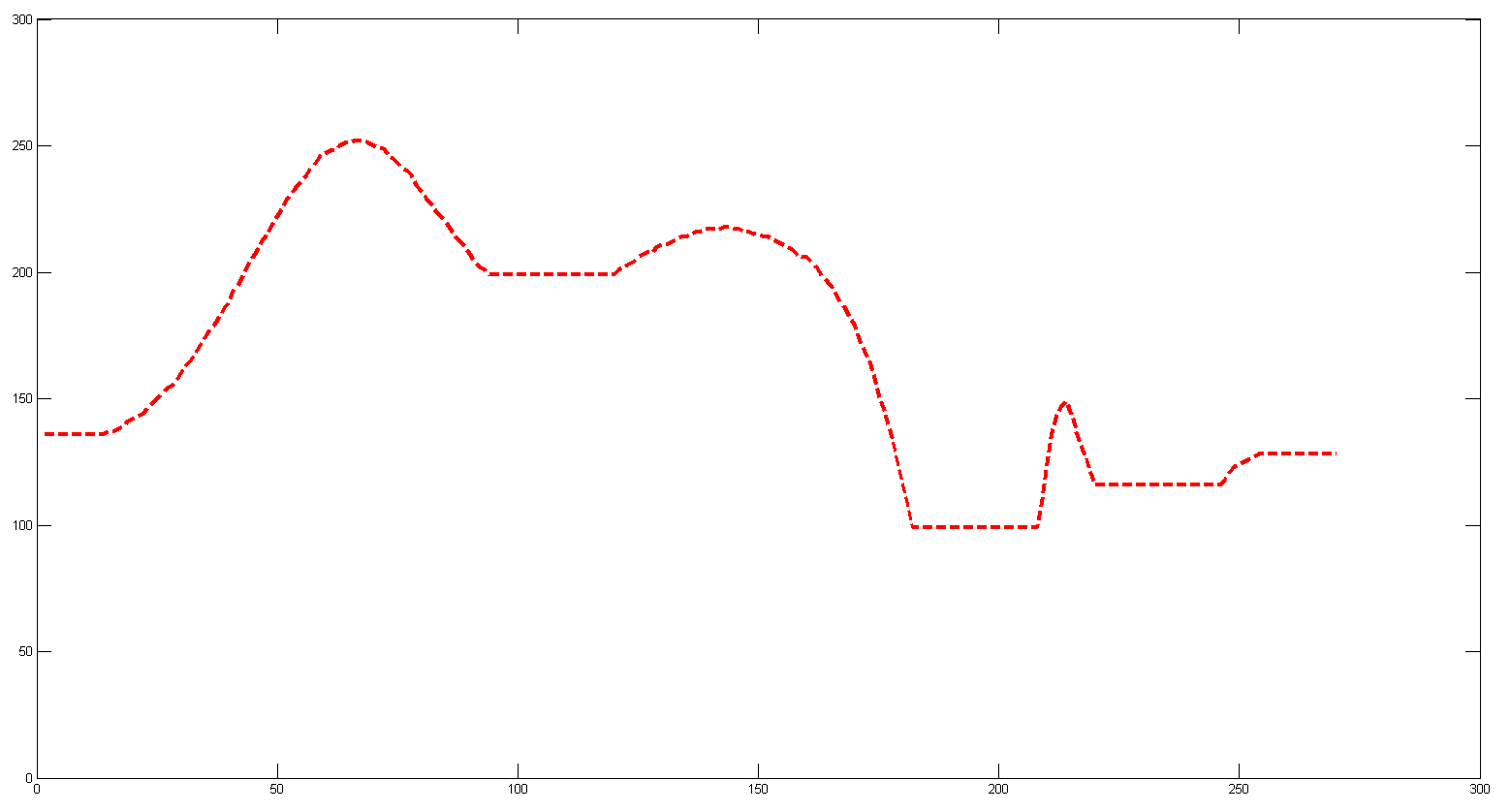 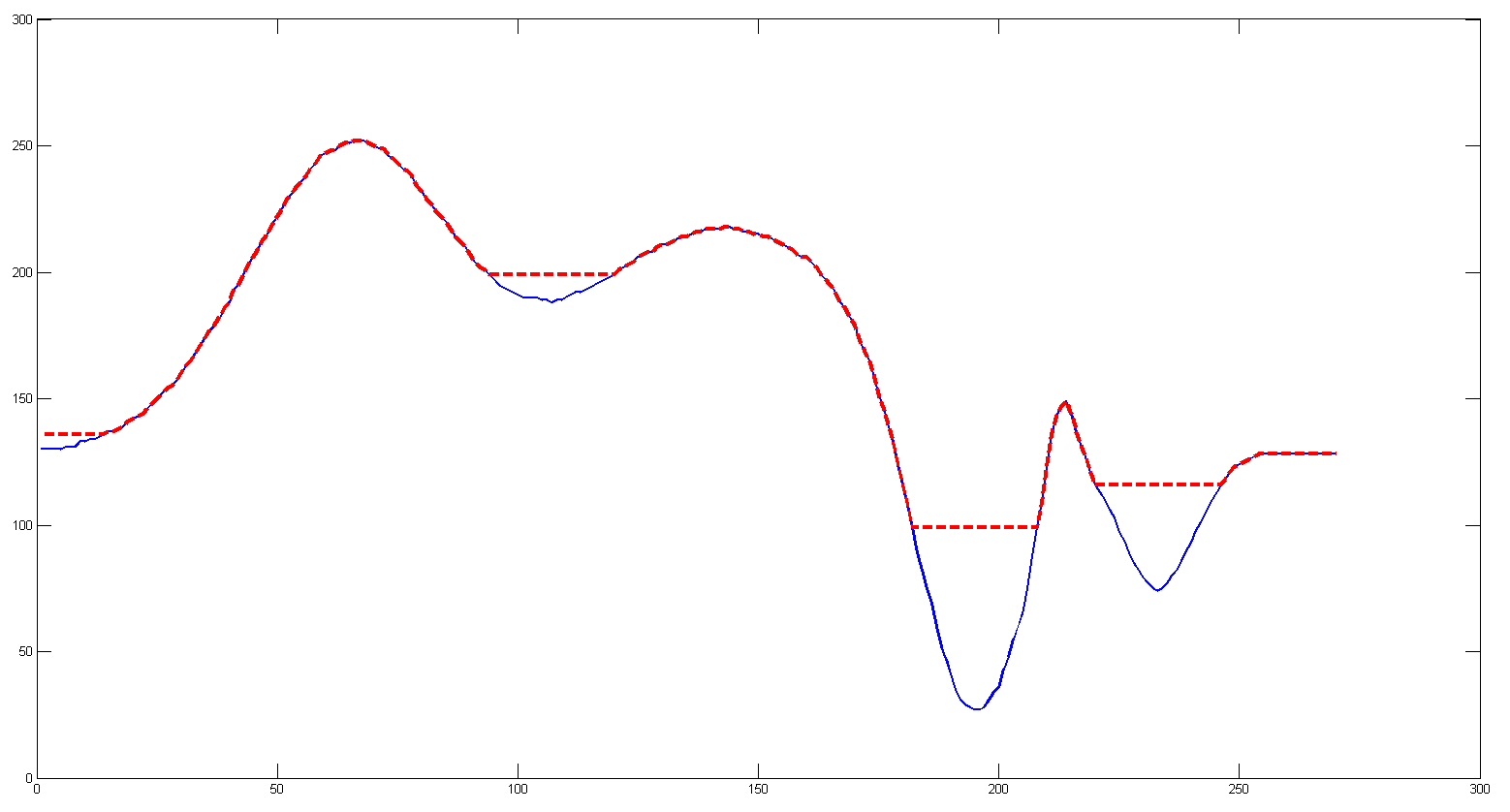 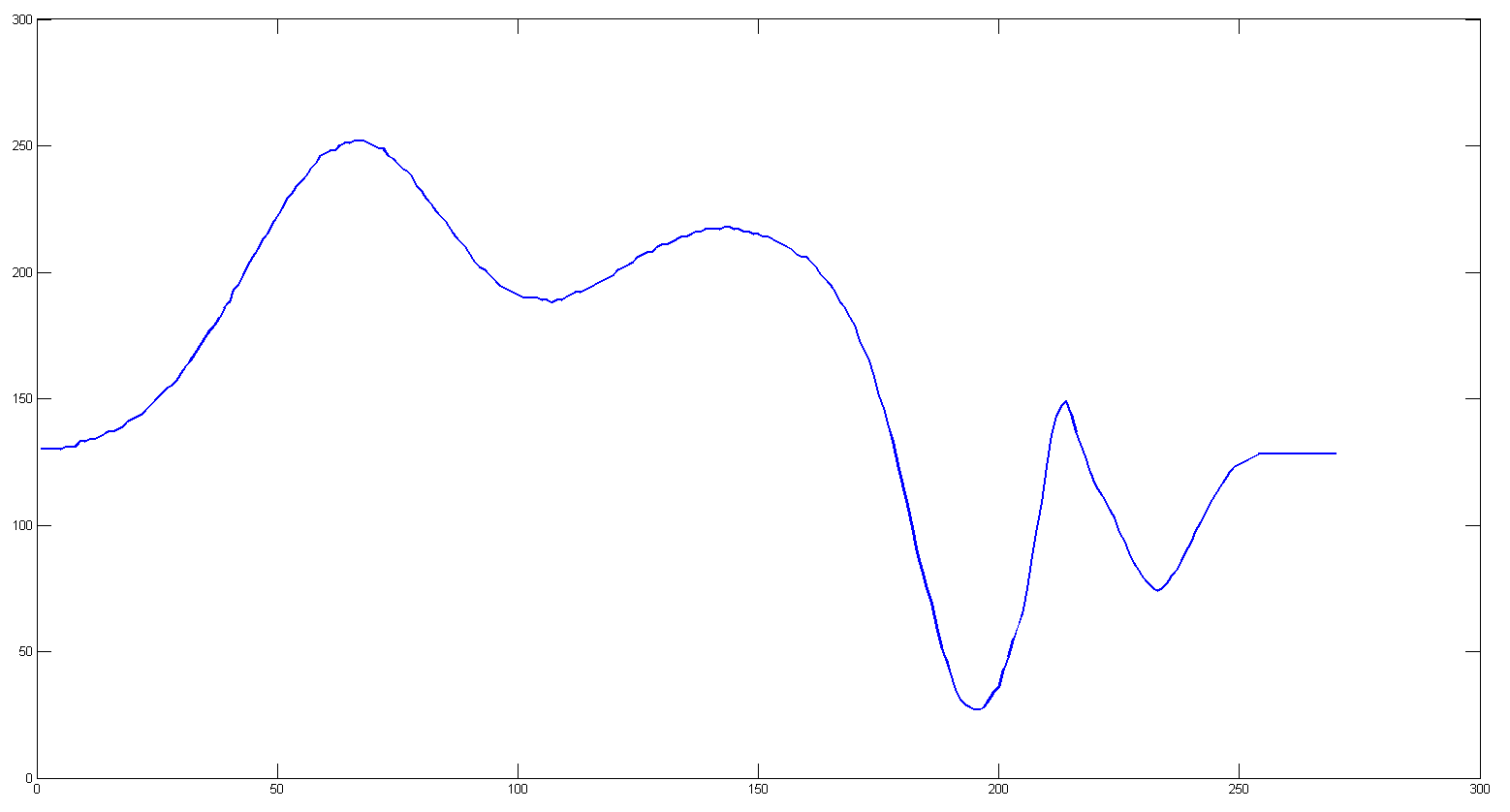 E
_______
44
La fermeture en niveau de gris
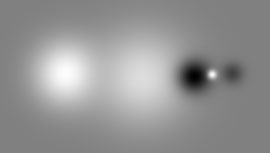 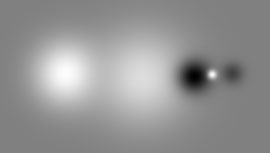 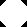 E
I
Remarquez l’effet de jonction ici
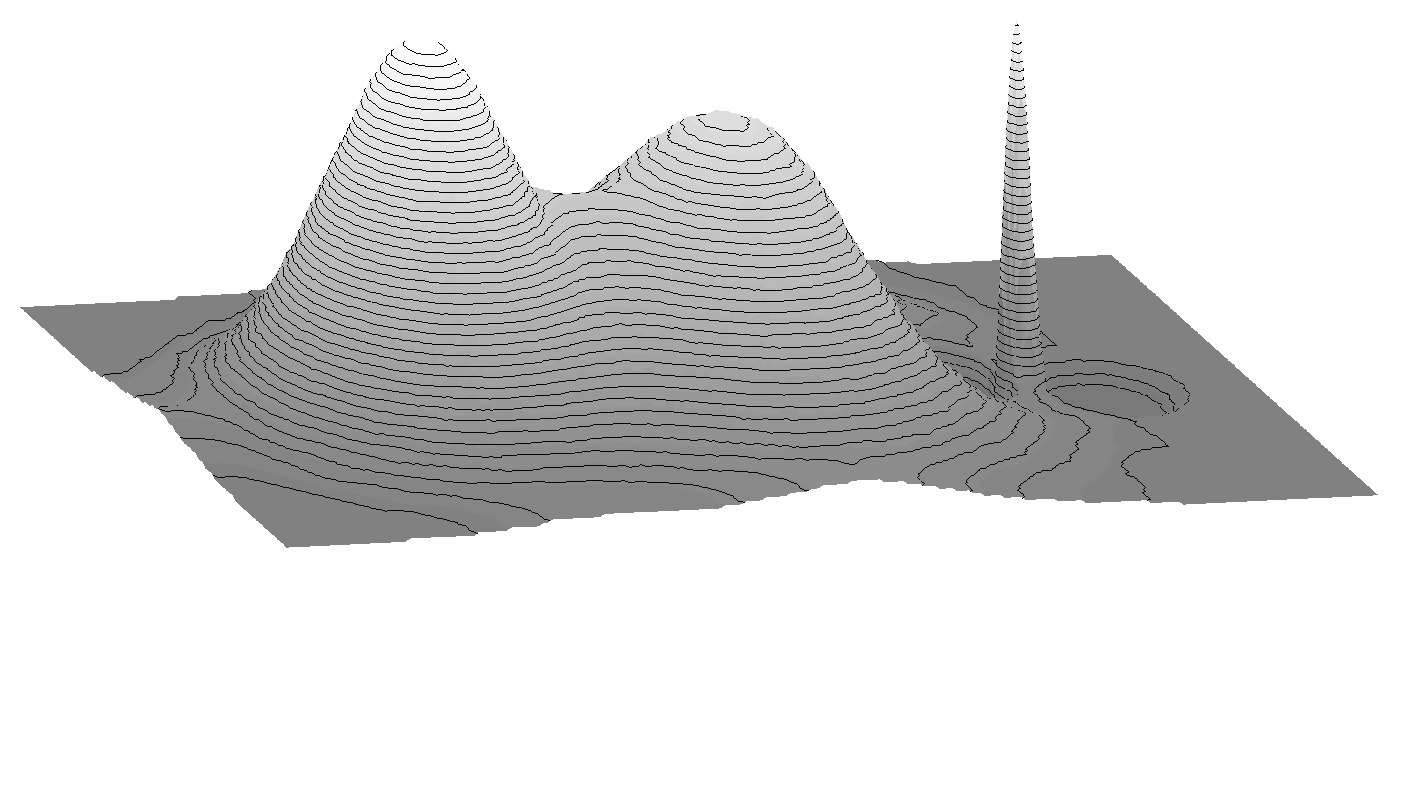 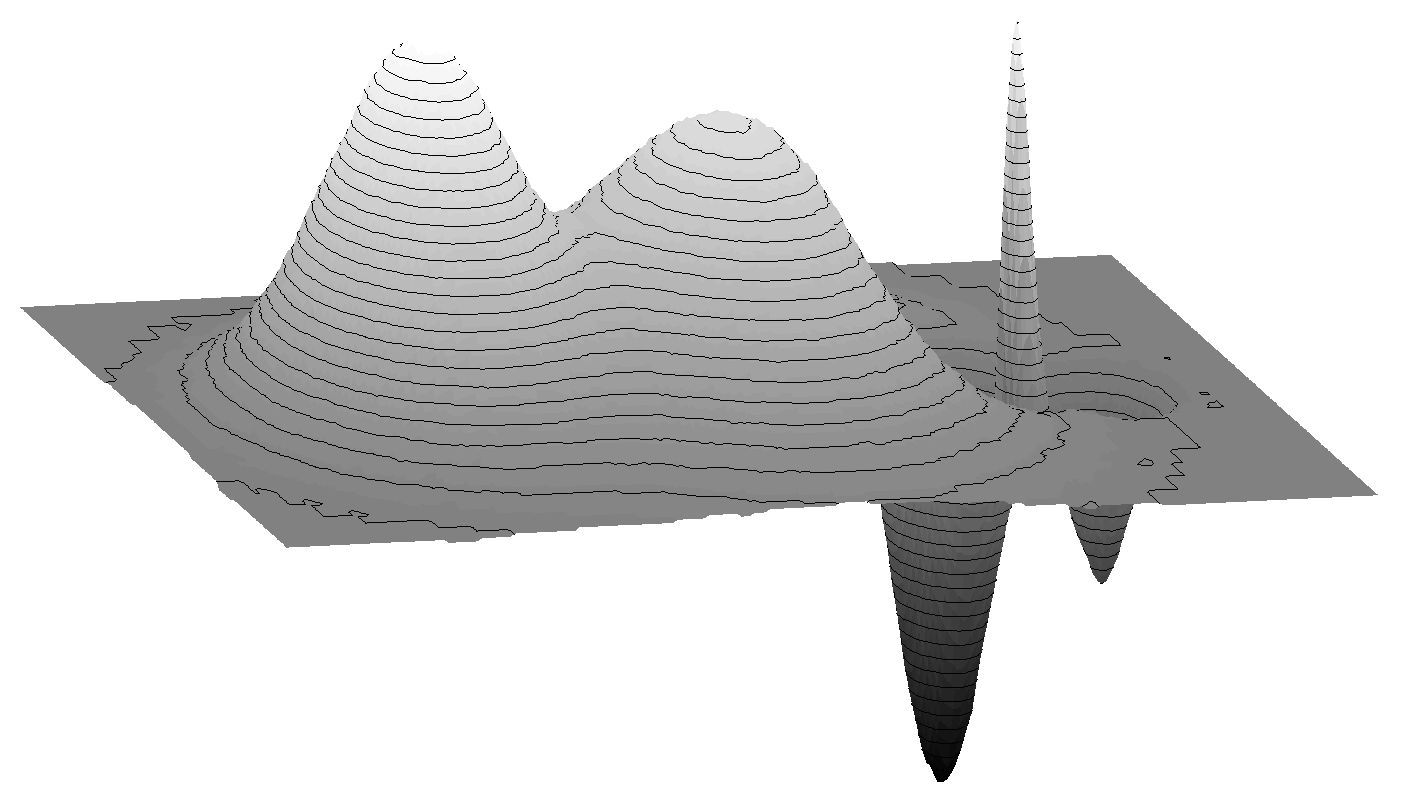 I = imread('image_ex1.png');
E = strel('disk',14,0);
Cl = imclose(I, E);
45
3
3
Propriétés de l’ouverture et de la fermeture
Ouverture et fermeture : propriétés
47
4
3
Conclusion & applications
Ouverture et fermeture : conclusion & applications
L’ouverture permet d’aplanir les sommets d’une image.

La fermeture permet de combler les ravins d’une image.
49
Cas pratique : suppression de bruit poivre et sel
Problème : supprimer le bruit sur l’image.
I = imread('chien_bruit.png');
Gamma4 = strel('diamond', 1);
Op = imopen(I, Gamma4);
DeuxGamma8 = strel('square', 5);
Cl = imclose(Op, DeuxGamma8);
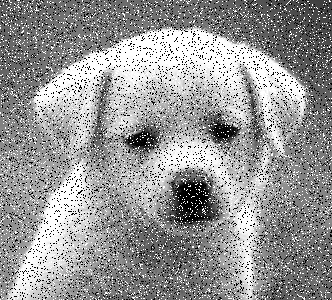 Cette technique fonctionne généralement bien pour le bruit « poivre & sel »
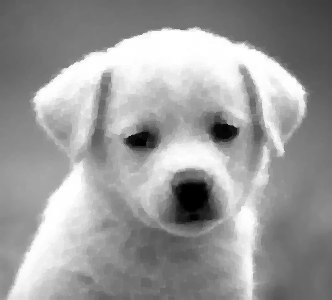 _______
50
Cas pratique : top hat
Problème : extraire les grains de riz de l’image






Le seuil à 100 permet de correctement extraire les grains du bas, et le seuil à 130 permet d’extraire les grains du haut. Le gradient d’éclairage vertical ne nous permet pas de trouver un seuil satisfaisant !
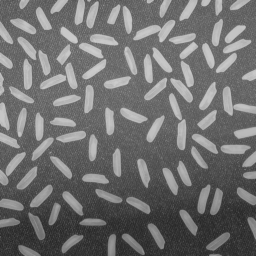 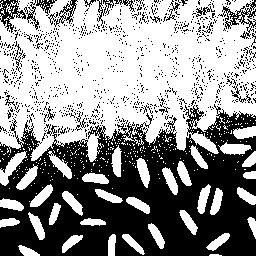 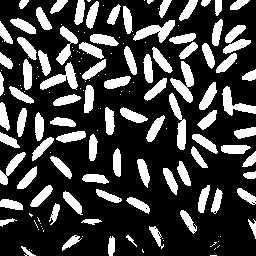 Seuil à 100
Seuil à 130
51
Cas pratique : top hat
Solution : utiliser une ouverture pour extraire le fond de l’image






L’opération Top-Hat, qui est un résidu d’ouverture, _______________
_____________________________________________________
_______________________________
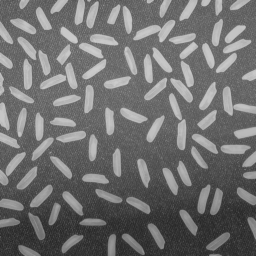 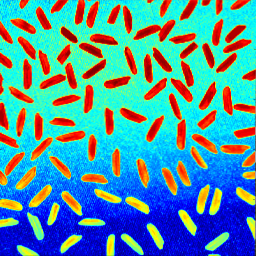 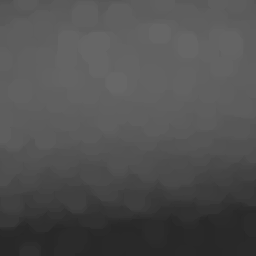 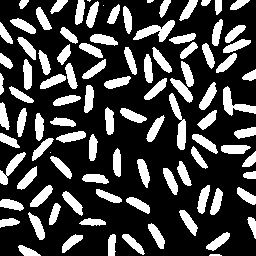 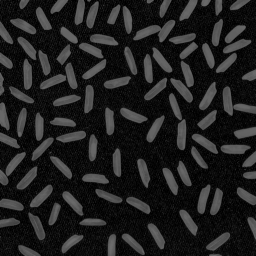 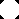 52
4
Filtres par reconstruction
1
4
Reconstruction inférieure et ouverture par reconstruction
Reconstruction inférieure
Comme en binaire, on va procéder par étapes. Tout d’abord, nous définissons la dilatation conditionnelle, où l’intersection est remplacée par le minimum :
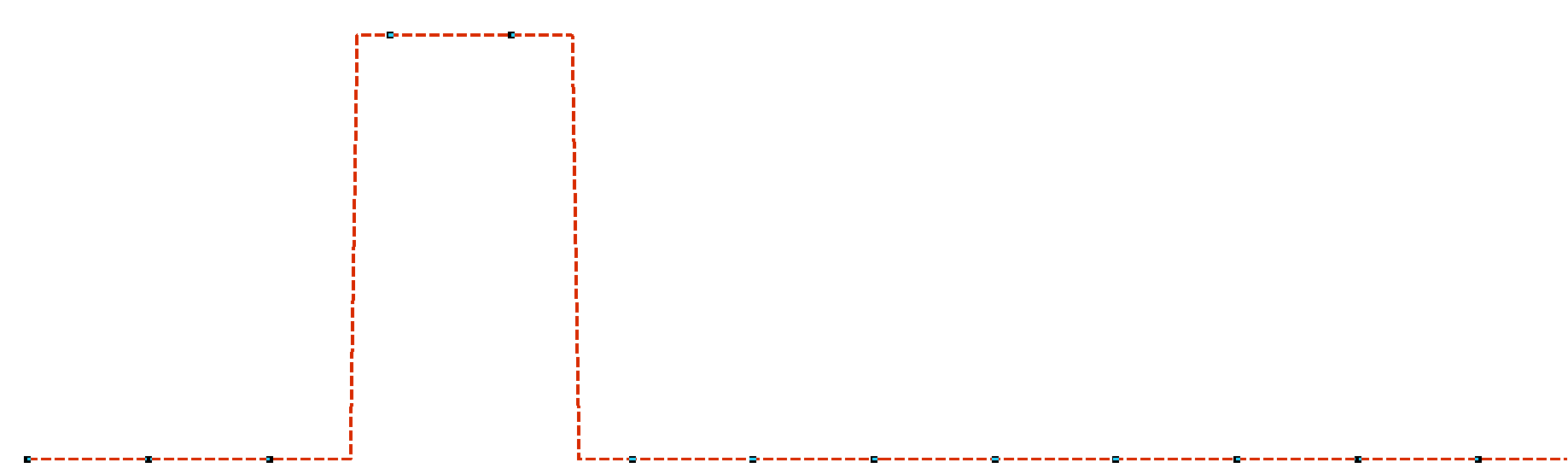 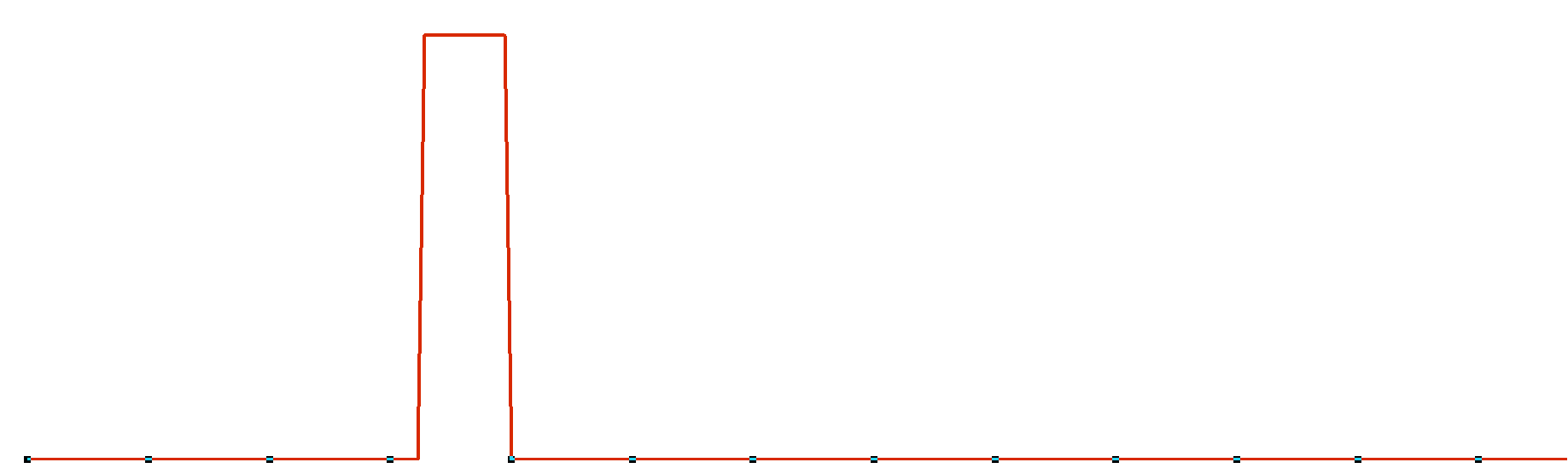 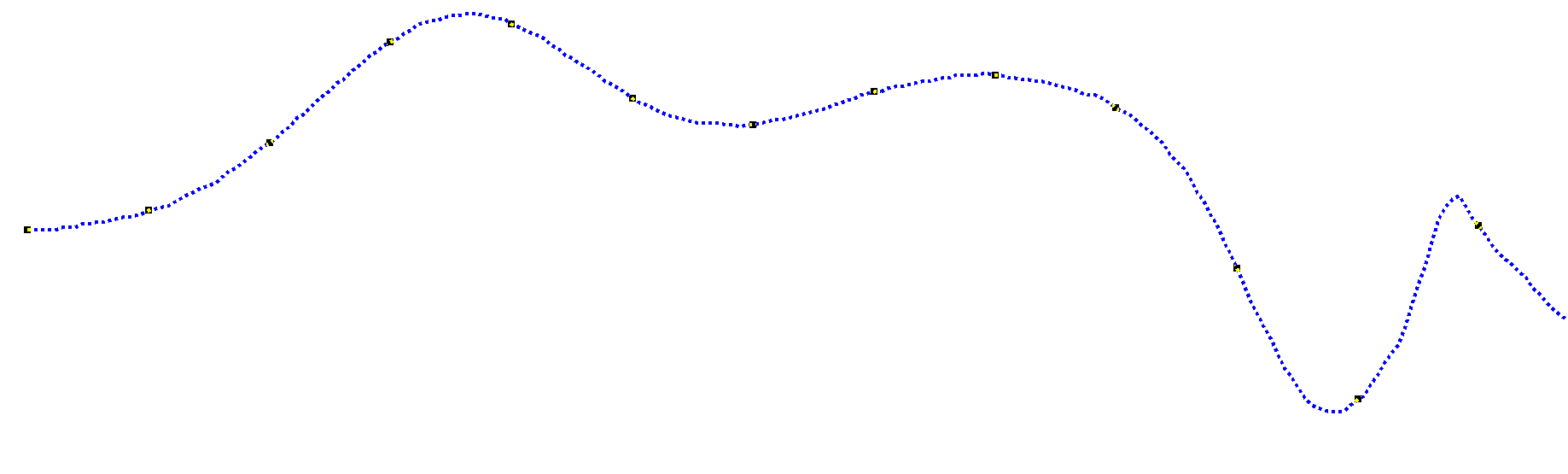 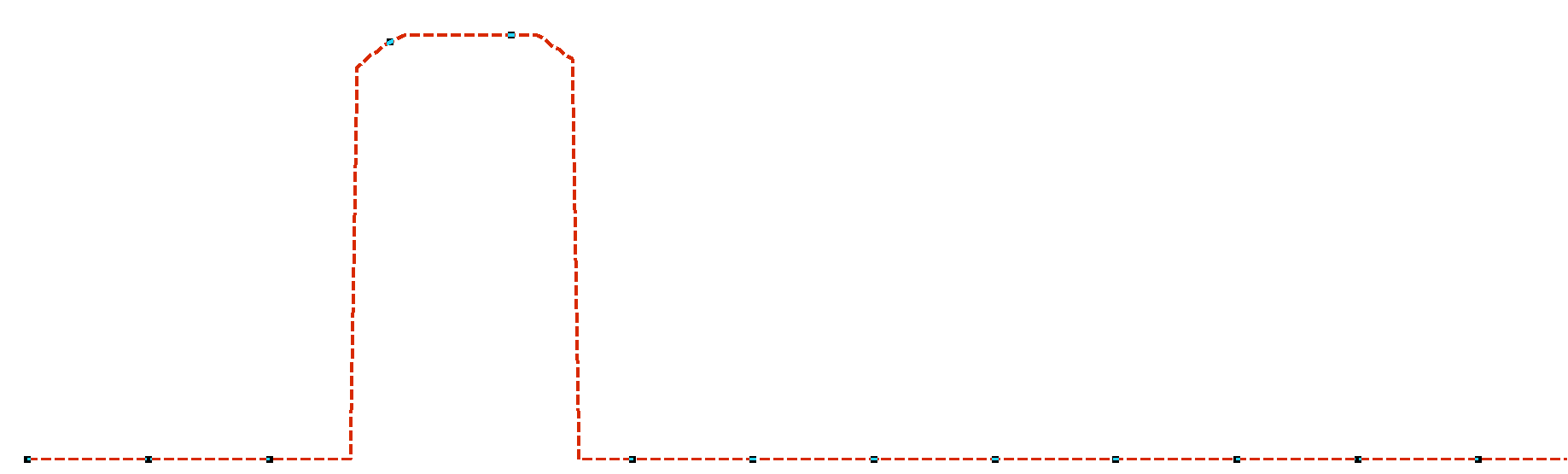 E
M
I
55
[Speaker Notes: Illustration]
Reconstruction inférieure
On peut itérer la dilatation conditionnelle :




Ce qui nous amène à la reconstruction inférieure :
La reconstruction inférieure de M par E restreinte à I est
________________________________________
(répétition de la dilatation conditionnelle jusqu’à stabilité).
56
[Speaker Notes: Illustration]
Reconstruction inférieure
Exemple 1d :
I
E
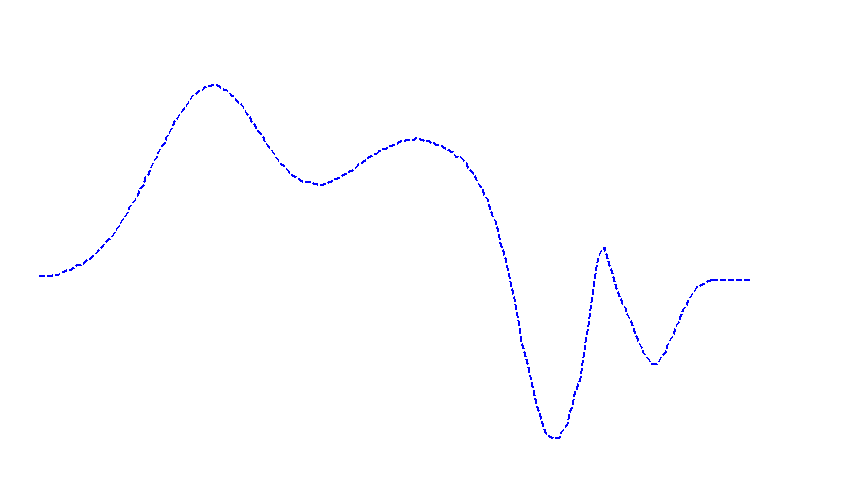 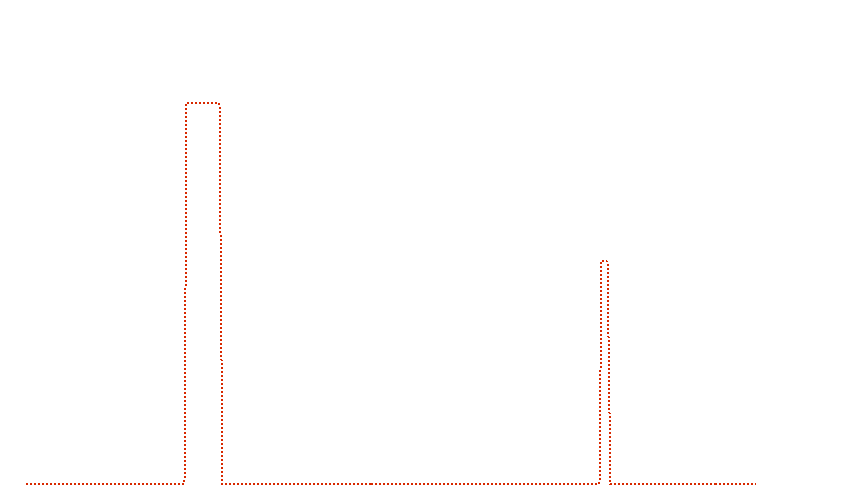 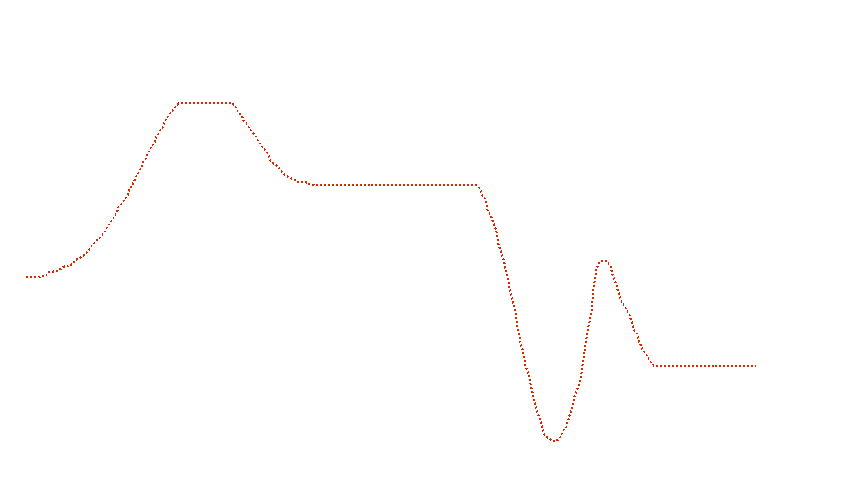 M
57
[Speaker Notes: Exemple 1d]
Reconstruction inférieure
Exemple 2d :
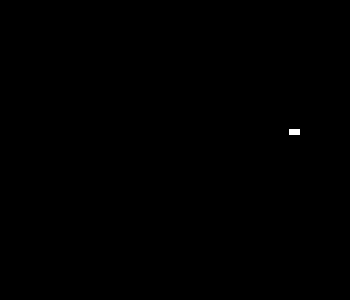 M
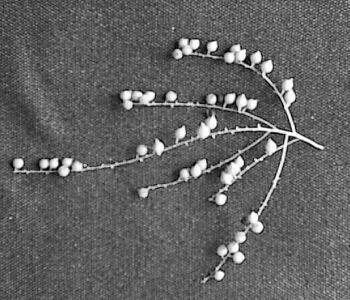 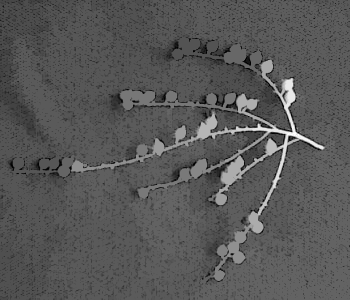 I
58
[Speaker Notes: Exemple 2d gris large pour voir ce qui se passe, et histoire des chemins (avec expérience)]
Reconstruction inférieure
Exemple 2d :
La valeur de ce pixel P est 85.

Imaginons que I soit un relief montagneux où vous vous promenez.

Vous partez des points de M, et vous voulez aller vers P en descendant le moins possible d’altitude.

Dans le meilleur des cas, vous devrez nécessairement descendre à l’altitude 85 pour rejoindre P.
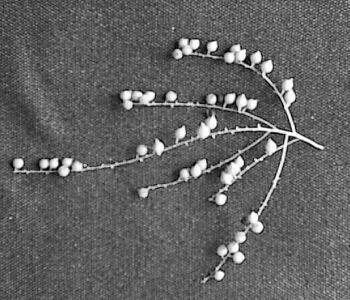 I
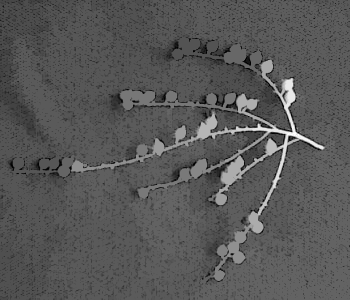 59
[Speaker Notes: Exemple 2d gris large pour voir ce qui se passe, et histoire des chemins (avec expérience)]
Reconstruction inférieure
Que se passe-t-il si on ajoute un chemin « haut » entre M et P ?
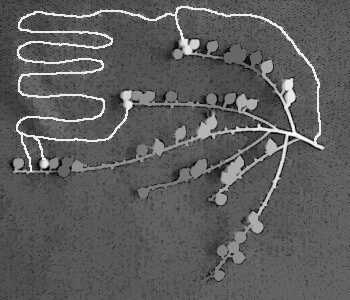 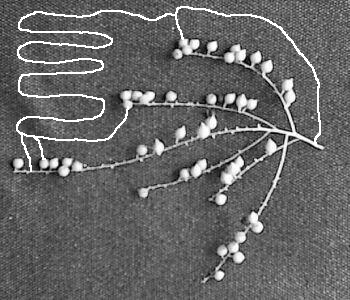 I
Le chemin haut permet à l’algorithme de faire un détour pour atteindre certains pixels de l’image : la reconstruction possède des zones plus claires.
60
[Speaker Notes: Exemple 2d gris large pour voir ce qui se passe, et histoire des chemins (avec expérience)]
Reconstruction inférieure
Que se passe-t-il si on « creuse » le relief à certains endroits ?
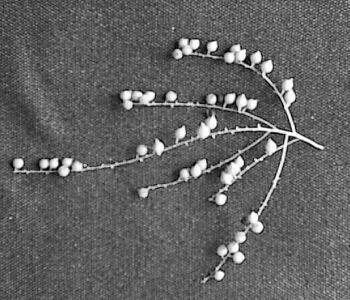 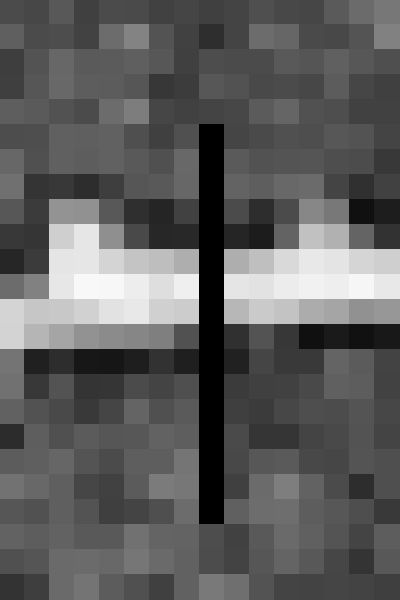 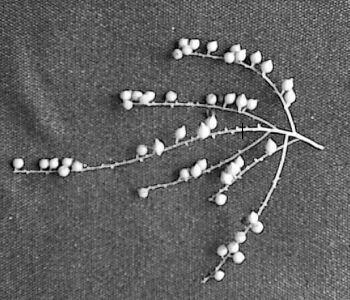 I
I’
En creusant le relief, on force l’algorithme à devoir descendre plus bas pour accéder à certains pixels : la reconstruction possède des zones plus foncées.
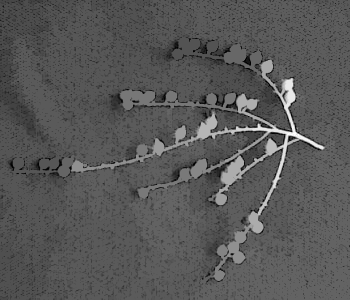 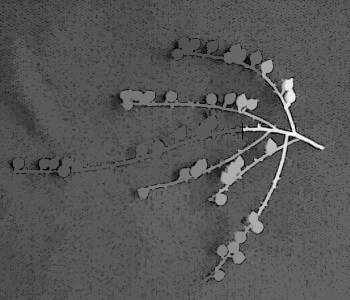 61
[Speaker Notes: Exemple 2d gris large pour voir ce qui se passe, et histoire des chemins (avec expérience)]
L’ouverture par reconstruction
62
[Speaker Notes: Illustration]
L’ouverture par reconstruction
Exemple 1d :
F
E
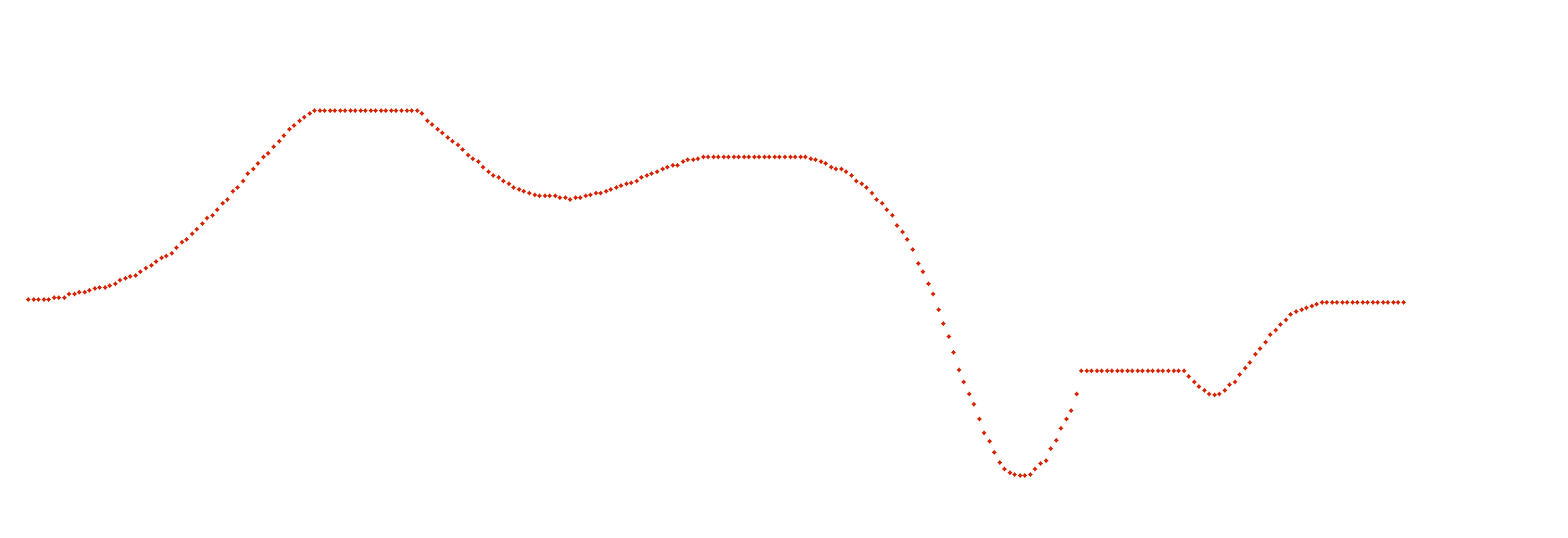 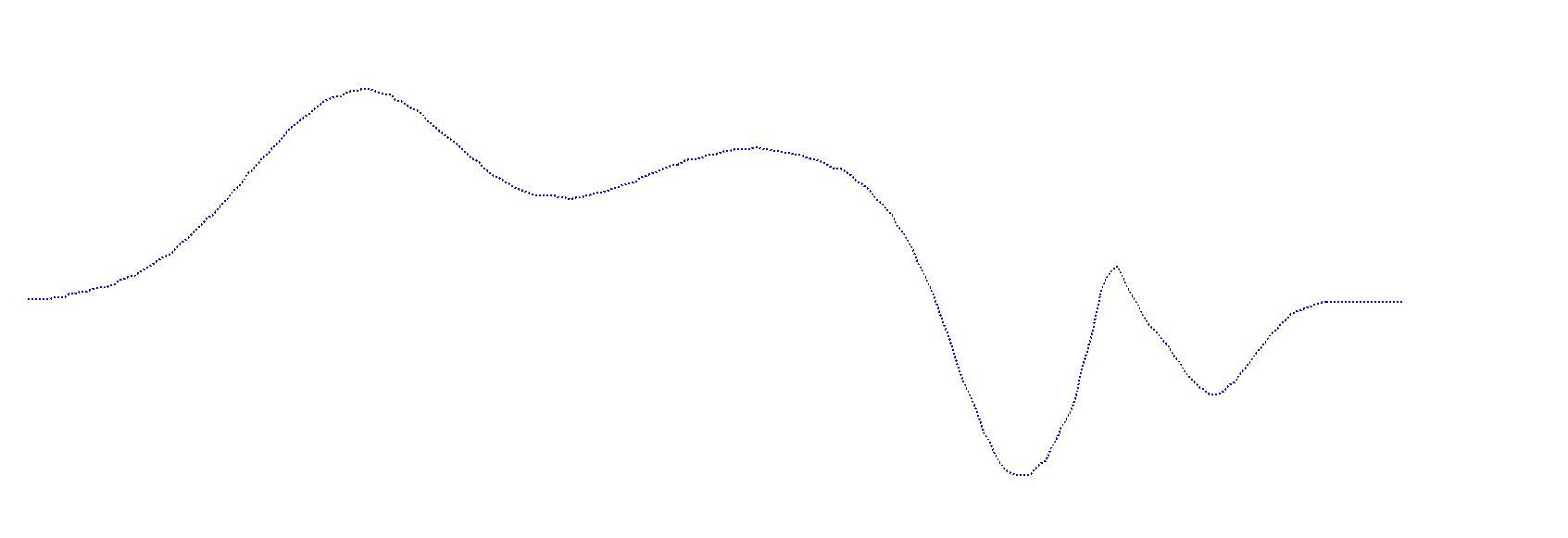 I
En 1d, la reconstruction après l’ouverture ne sert à rien…
63
[Speaker Notes: Exemple 2d qui sert à quelquechose]
L’ouverture par reconstruction
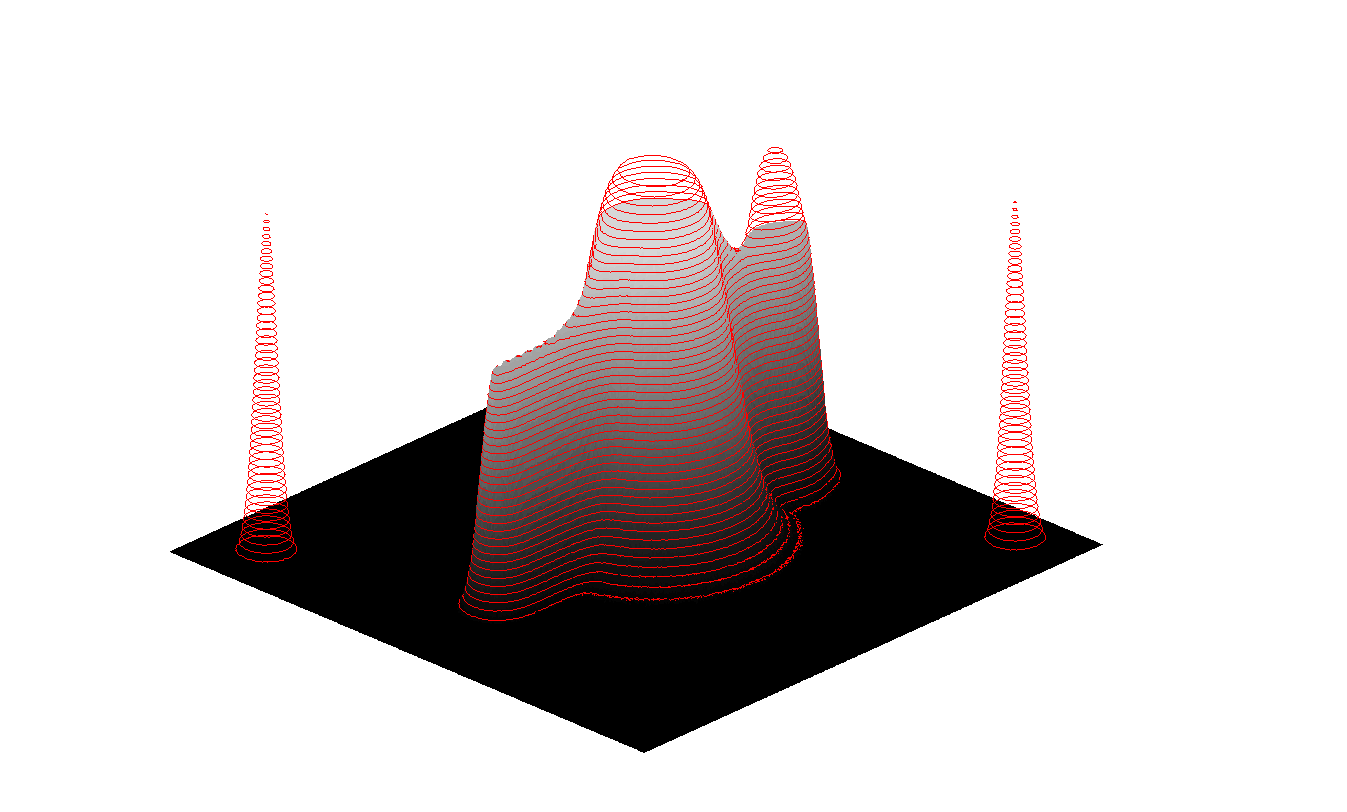 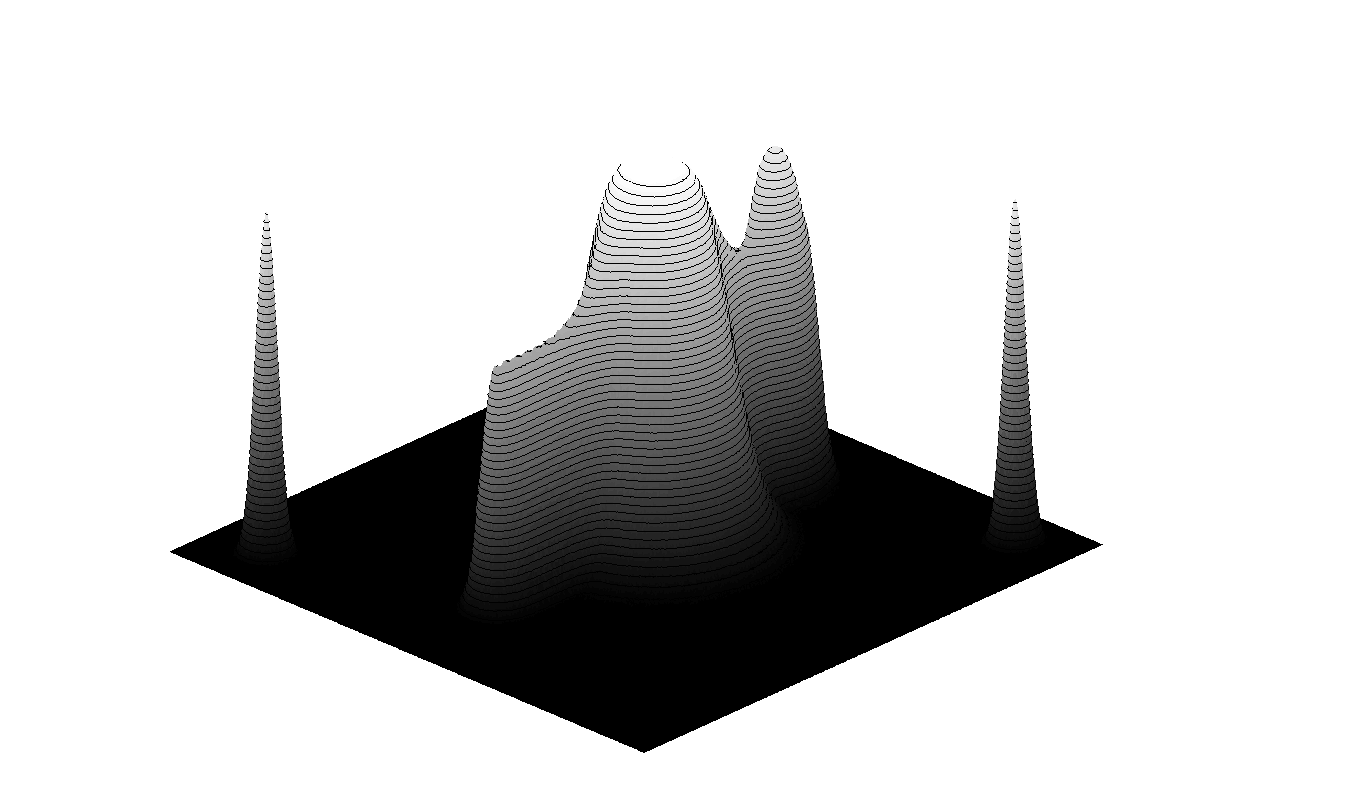 Exemple 2d :
E
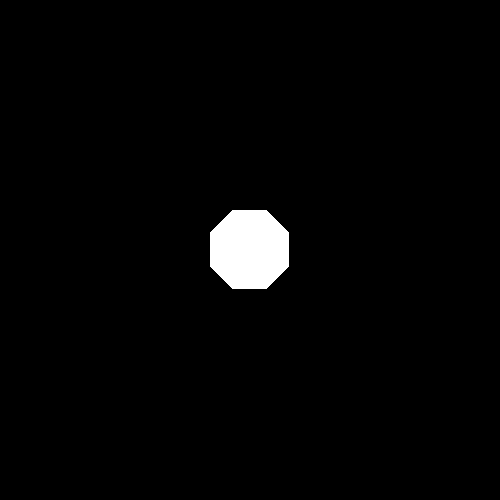 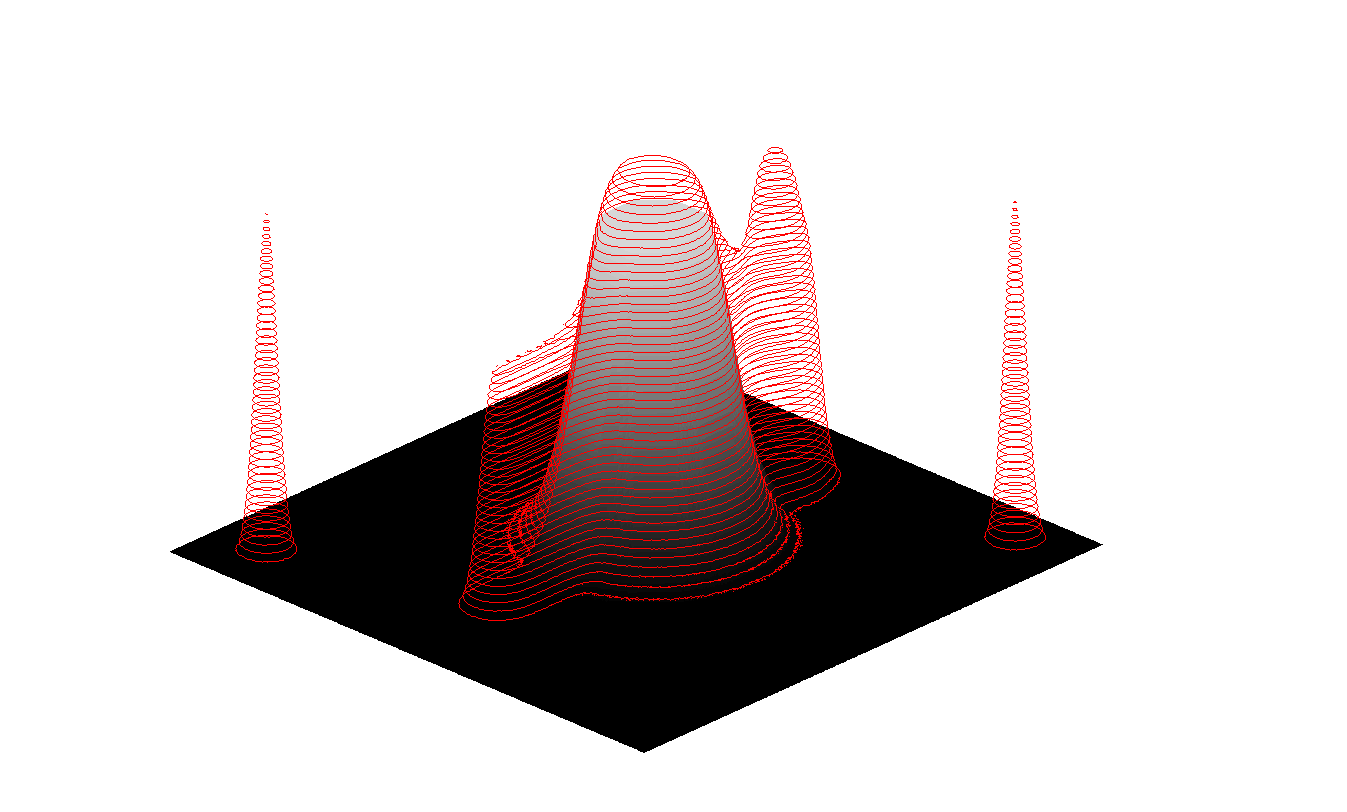 I
64
[Speaker Notes: Exemple 2d qui sert à quelquechose]
L’ouverture par reconstruction
Exemple 2d :
Im = imread('pills.png');
El = strel('square', 5);
Op = imopen(Im, El);
R = imreconstruct(Op, Im);
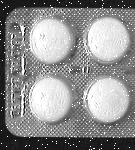 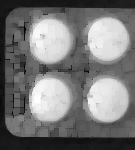 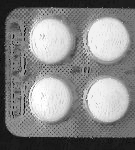 65
[Speaker Notes: Exemple 2d plus grand, niveau de gris, pour voir les différences]
2
4
Reconstruction supérieure et fermeture par reconstruction
Reconstruction supérieure
Nous procédons comme dans la section précédente :
67
[Speaker Notes: Illustration]
Reconstruction supérieure
On peut itérer l’érosion conditionnelle :




Ce qui nous amène à la reconstruction supérieure :
68
[Speaker Notes: Illustration]
Reconstruction supérieure
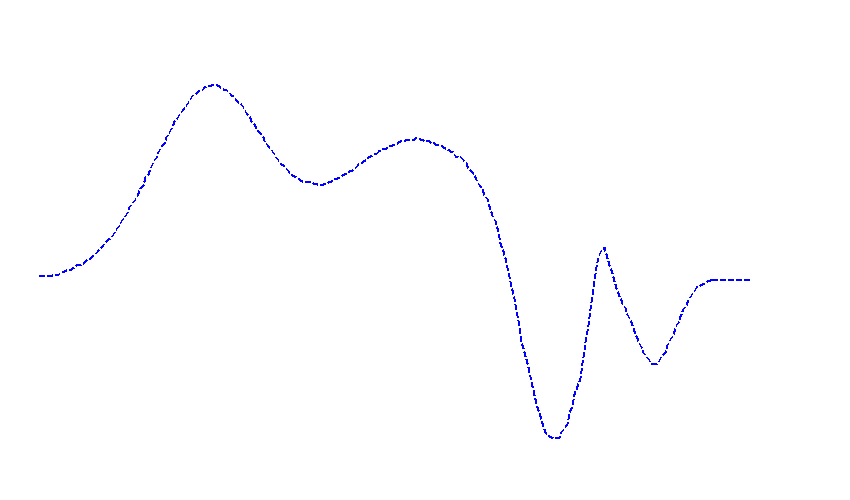 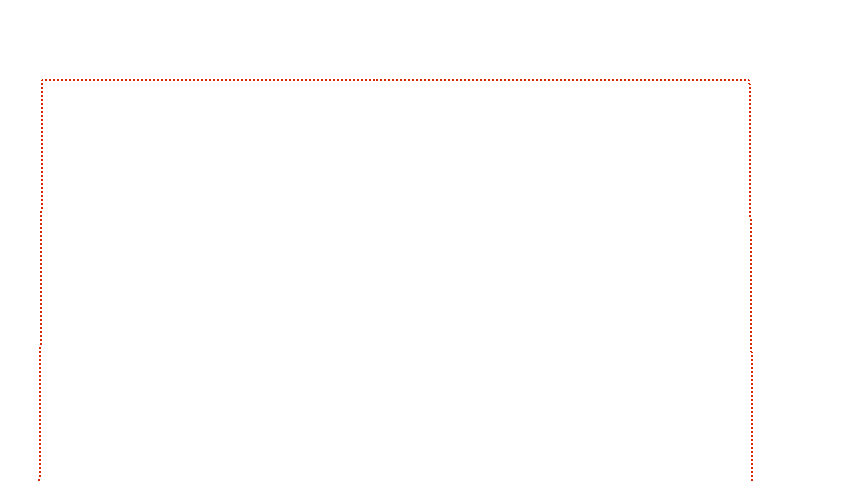 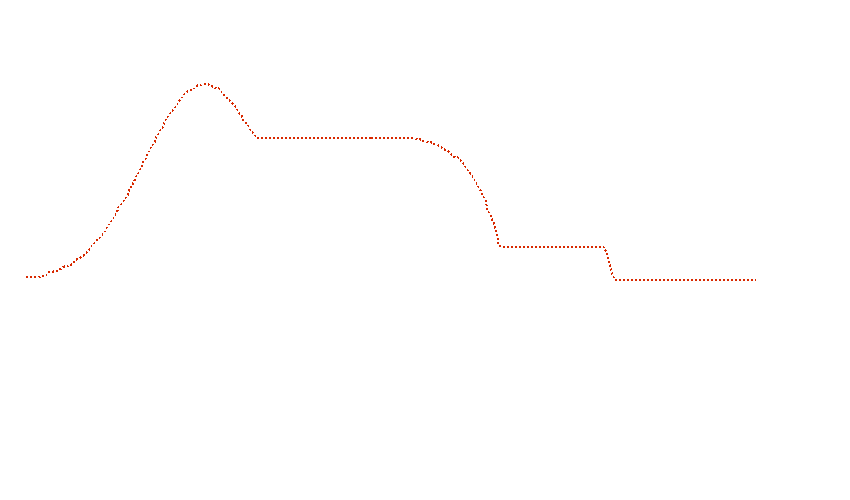 Exemple 1d :
I
E
M
69
[Speaker Notes: Exemple 1d]
Reconstruction supérieure
Exemple 2d :
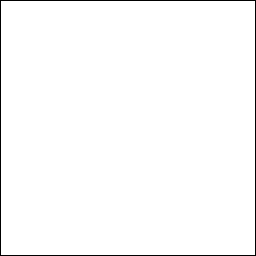 M
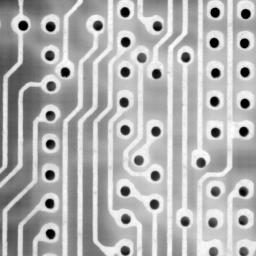 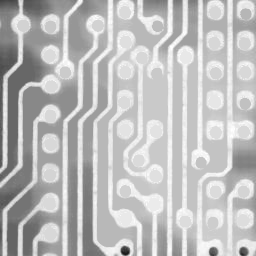 I
Cette technique permet de ___________________________
70
[Speaker Notes: Exemple 2d sur image avec trous, et histoire des chemins…]
Reconstruction supérieure
Exemple 2d :
La valeur de ce pixel P est 217.

Imaginons que I soit un relief montagneux où vous vous promenez.

Vous partez des points de M (ici, ce sont les points à 0 de M qui nous intéressent, donc les points du bord de l’image), et vous voulez aller vers P en montant le moins possible en altitude.

Dans le meilleur des cas, vous devrez nécessairement monter au moins à l’altitude 217 pour rejoindre P.
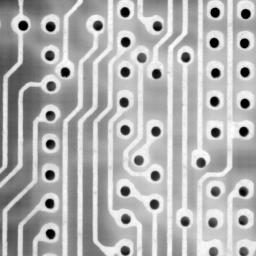 I
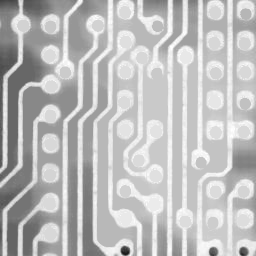 71
[Speaker Notes: Exemple 2d gris large pour voir ce qui se passe, et histoire des chemins (avec expérience)]
Reconstruction inférieure
Que se passe-t-il si on creuse un peu entre M et P ?
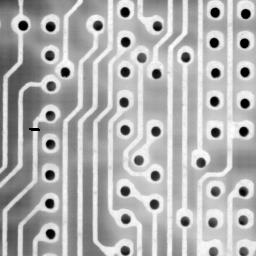 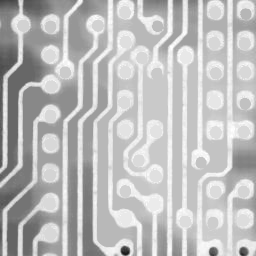 I
M
Ca ne change pas beaucoup le résultat, car il faudra toujours monter aussi haut pour atteindre le pixel P.
72
[Speaker Notes: Exemple 2d gris large pour voir ce qui se passe, et histoire des chemins (avec expérience)]
Reconstruction inférieure
Que se passe-t-il si on construit une chaîne de montagnes autour de P ?
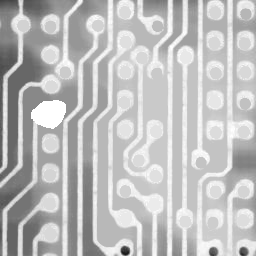 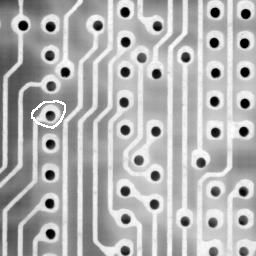 I
M
Pour aller de M à P, il faudra monter plus haut : __________________
________________________________________________
73
[Speaker Notes: Exemple 2d gris large pour voir ce qui se passe, et histoire des chemins (avec expérience)]
Reconstruction inférieure
Que se passe-t-il si on construit une tranchée pour aller à P ?
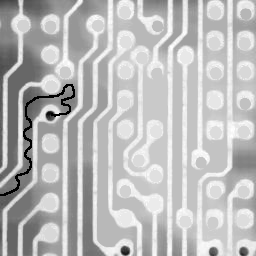 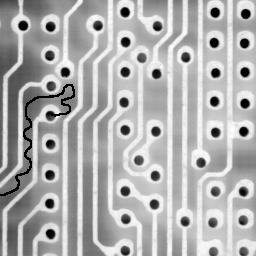 I
M
Pour aller de M à P, on peut trouver un chemin (plus long) qui reste bas : on peut atteindre P en montant moins en altitude. La valeur de P dans l’image reconstruite est plus basse.
74
[Speaker Notes: Exemple 2d gris large pour voir ce qui se passe, et histoire des chemins (avec expérience)]
La fermeture par reconstruction
75
[Speaker Notes: Illustration]
La fermeture par reconstruction
Exemple 2d :
Im = imread('pills.png');
El = strel('square', 5);
Cl = imclose(Im, El);
R = imreconstruct(255-Cl, 255-Im);
R = 255-R;
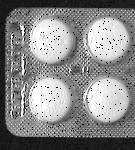 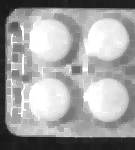 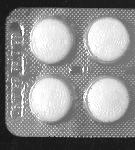 76
[Speaker Notes: Exemple 2d plus grand, niveau de gris, pour voir les différences]
3
4
Propriétés des filtres par reconstruction
Propriétés des filtres par reconstruction
Dans une image en niveau de gris, une zone plate est une composante connexe de pixels ayant le même niveau de gris.

Ex : Décomposer cette image en zones plates (en considérant la 8-connexité) (chaque zone plate possède une lettre différente).
I
Zones plates de I
78
Propriétés des filtres par reconstruction
A une image en niveau de gris, on associe comme partitionnement naturel sa décomposition en zones plates.
Tous les filtres par reconstruction sont des filtres ___________: ils fusionnent des zones plates.
79
Propriétés des filtres par reconstruction
Les filtres par reconstruction possèdent aussi une propriété de croissance vis-à-vis de l’élément structurant et de la partition : plus l’élément structurant utilisé est grand, et plus des zones plates de l’image auront été fusionnées.
80
Propriétés des filtres par reconstruction
Ouverture par reconstruction : taille de l’élément struct. et zones plates
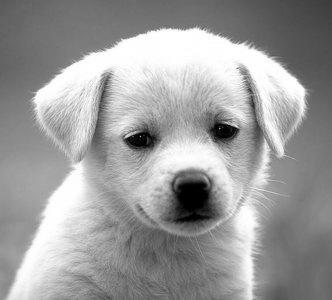 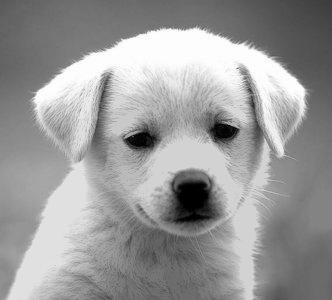 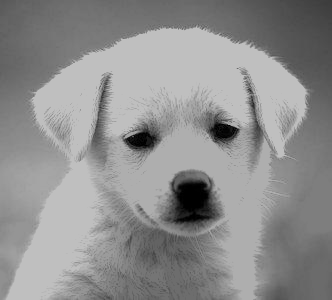 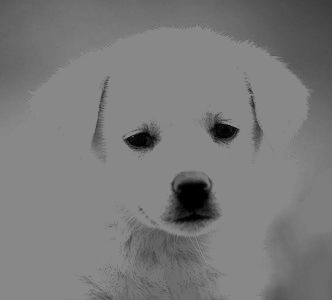 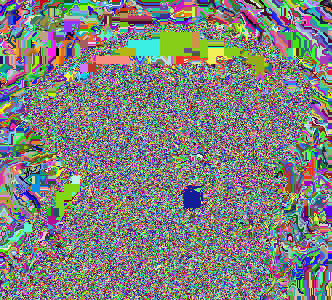 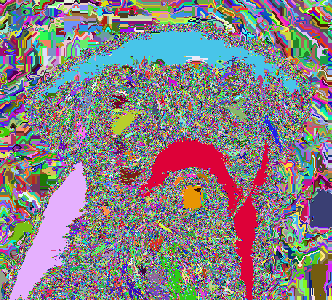 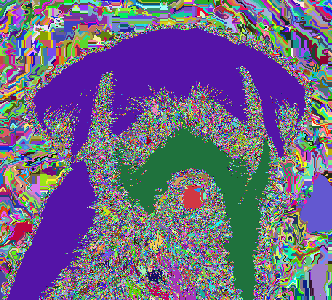 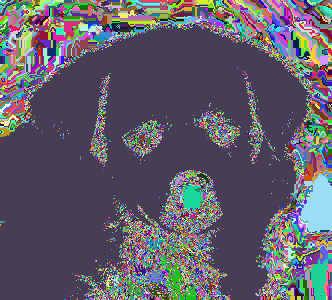 53218 zones plates
39223 zones plates
28008 zones plates
14034 zones plates
81
[Speaker Notes: Exemple image niveau de gris, ouverture par reconstruction, fermeture par reconstruction…. Trouver image grande, mais pas trop, pour voir les partitions… et compter zones plates]
5
Filtres avancés
1
5
ASF en niveau de gris
ASF en niveau de gris
Comme en binaire, les ASF en niveau de gris sont une séquence d’ouvertures et de fermetures.





Ces transformations sont généralement indiquées dans le cas de présence de bruit additif et soustractif.
84
ASF en niveau de gris
Exemple : retirer du bruit avec seulement un ouverture et une fermeture
Im = imread('chien_bruit.png');
Im = imopen(Im, strel('diamond', 2));
Im = imclose(Im, strel('diamond', 15));
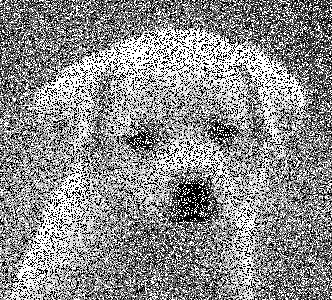 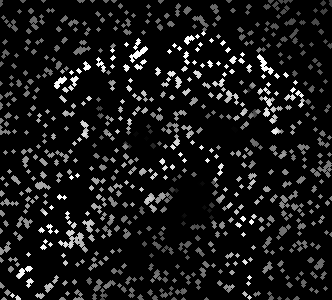 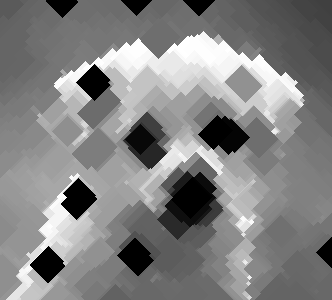 85
[Speaker Notes: Exemple d’asf]
ASF en niveau de gris
Exemple : retirer du bruit avec une ASF
Im = imread('chien_bruit.png');

for i=1:2
    El = strel('diamond', i);
    Im = imopen(Im,El);
    Im = imclose(Im,El);
end

El = strel('diamond', 11);
Im = imclose(Im,El);
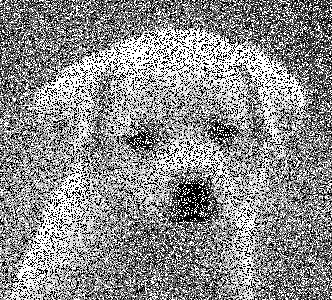 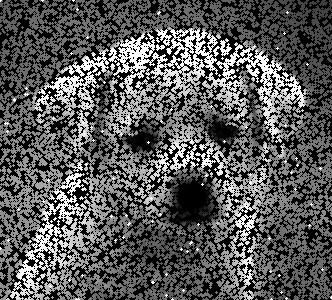 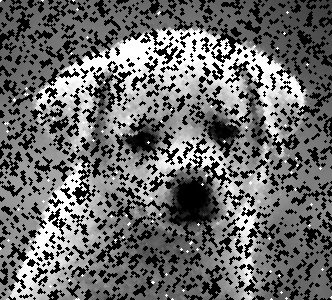 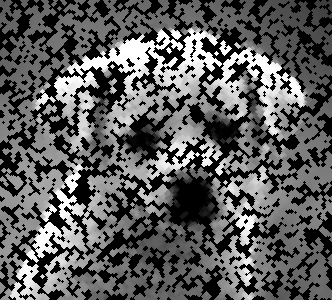 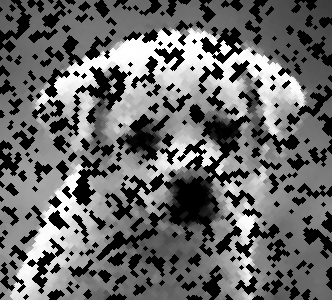 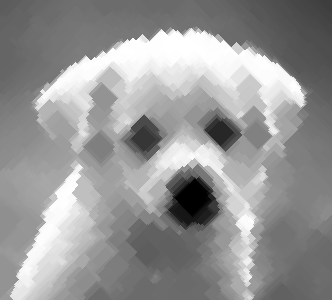 __________________________
86
[Speaker Notes: Exemple d’asf]
ASF par reconstruction
Les ASF par reconstruction permettent de « simplifier » une image en diminuant le nombre de zones plates.





Comme on utilise une ASF et des reconstructions, l’action fusionne des petites montagnes (ouverture par recons.) et des petites vallées (fermeture par recons.), puis continue en s’attaquant à des structures plus grandes.
87
ASF en niveau de gris
Exemple : retirer du bruit avec une ASF par reconstruction
Im = imread('chien_bruit.png');

for i=1:2
    El = strel('diamond', i);
    M = imopen(Im,El);
    Im = imreconstruct(M,Im,4);
    M = imclose(Im,El);
    Im = imreconstruct(255-M,255-Im,4);
    Im = 255-Im;
end

Im = imopen(Im, strel('diamond', 2));
Im = imclose(Im, strel('diamond', 4));
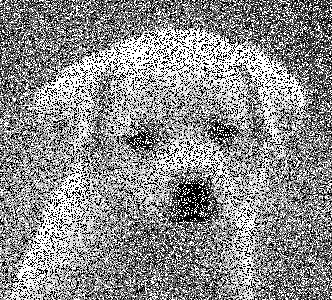 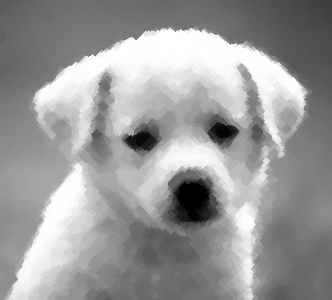 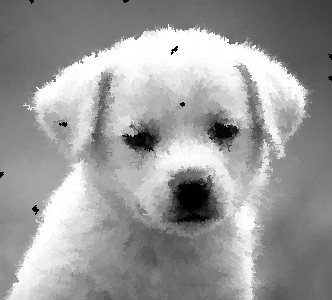 [Speaker Notes: Exemple d’asf]
ASF par reconstruction
Les ASF par reconstruction fusionnent les zones plates d’une image de façon plus efficace qu’une simple ouverture ou fermeture par reconstruction.
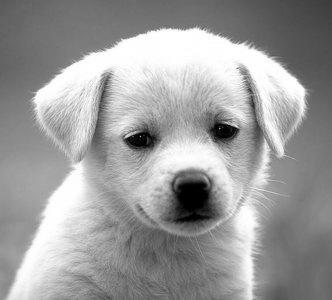 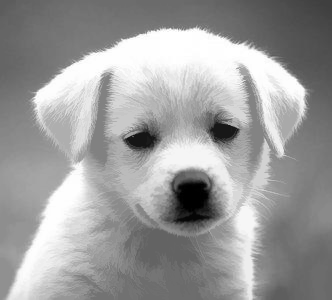 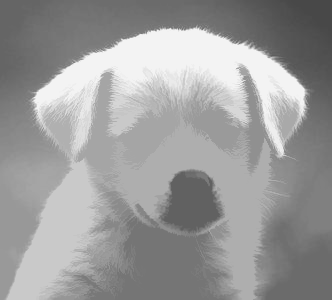 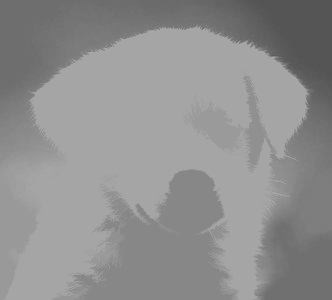 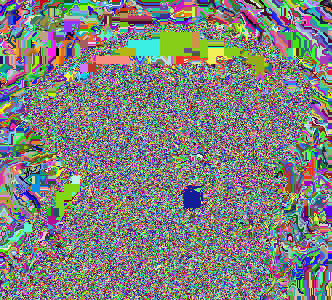 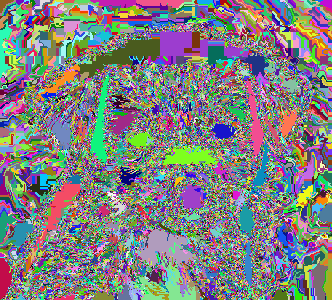 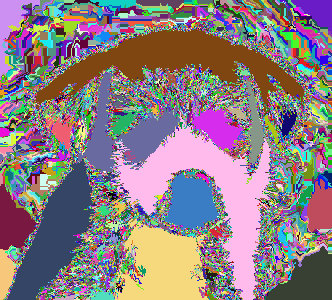 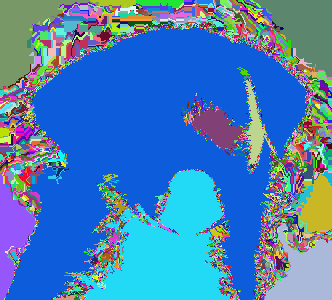 53218 zones plates
30838 zones plates
18011 zones plates
7299 zones plates
[Speaker Notes: Exemple sur image, et montrer zones plates et leurs nombres]
2
5
H-extrema et extrema régionaux
H-extrema
Le but des h-extrema est de supprimer des montagnes (ou des vallées) dont la hauteur (ou profondeur) est inférieure à h. C’est un filtre basé non pas sur la taille des éléments (largeur), mais sur leur hauteur.
Commençons par les h-maxima : comment supprimer, dans le signal 1d ci-dessous, les montagnes de hauteur inférieure à 30 ?
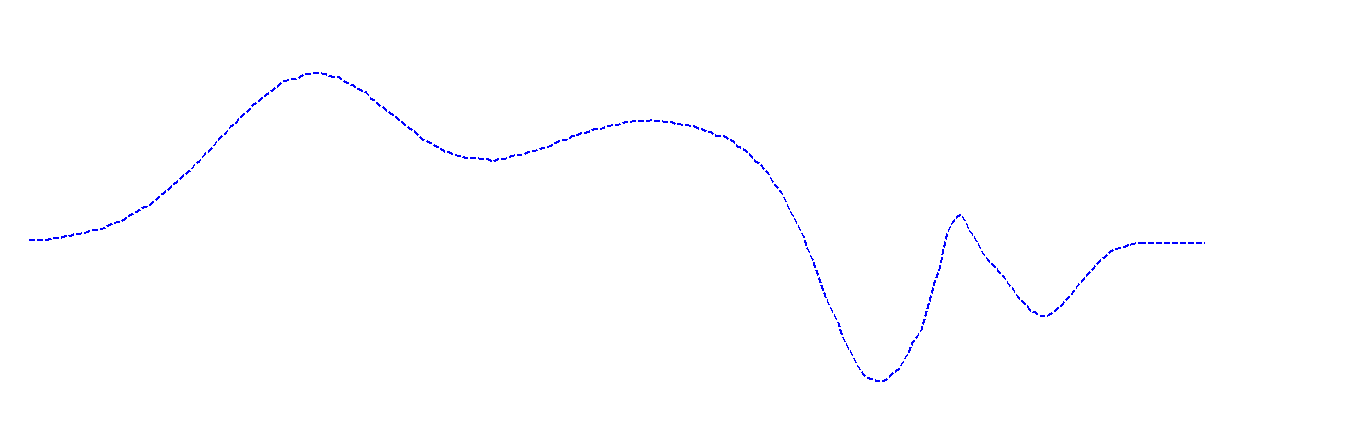 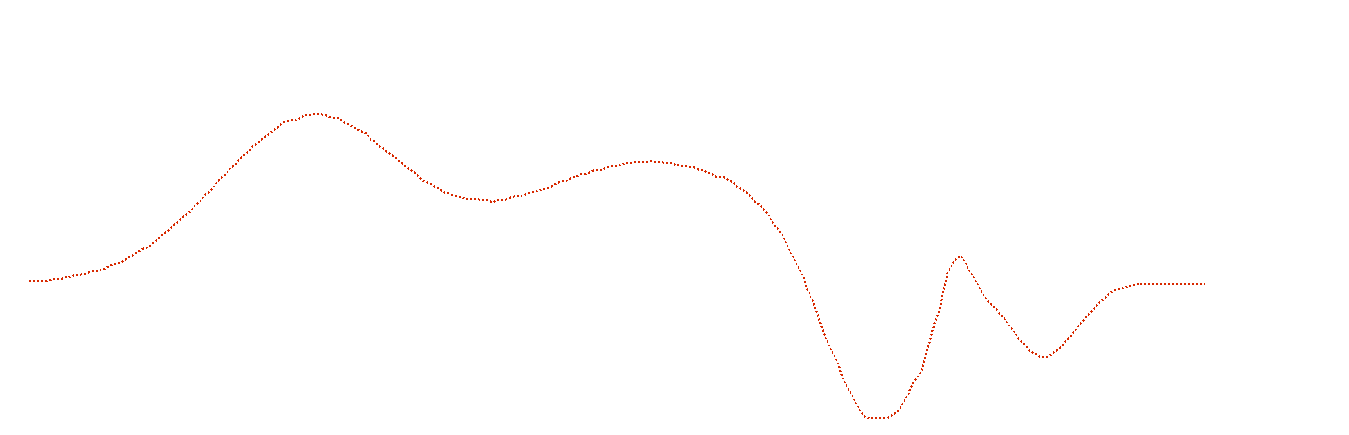 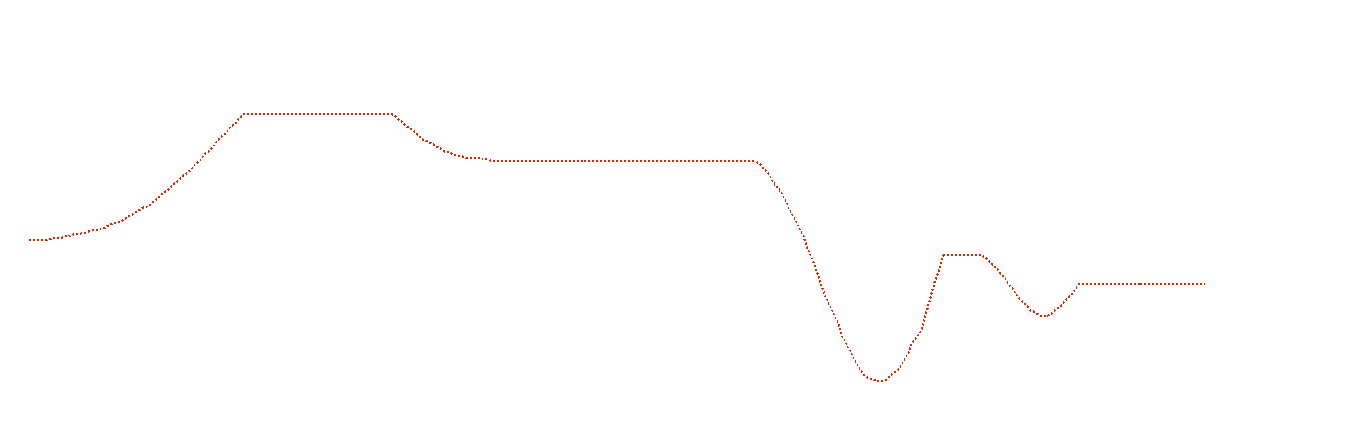 E
30
91
[Speaker Notes: Exemple signal 1d]
H-extrema
On peut définir la transformation h-maxima :




Le h-minima se définit de la même manière :
92
H-extrema
Exemple : retirer du bruit
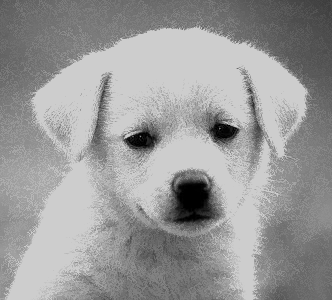 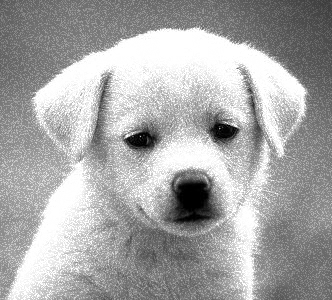 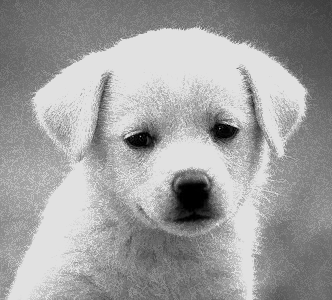 On peut retirer du bruit avec cette transformation : elle détruit les montagnes trop basses (le bruit) mais abaisse aussi le niveau des autres montagnes (perte de contraste).
L’intérêt de cette transformation réside dans les extremas régionaux…
93
[Speaker Notes: Exemple sur une image 2d, avec décomposition en zones plates]
Extrema régionaux
Un maximum (minimum) régional est une _____________________
_______________________________________________________.

Ex :
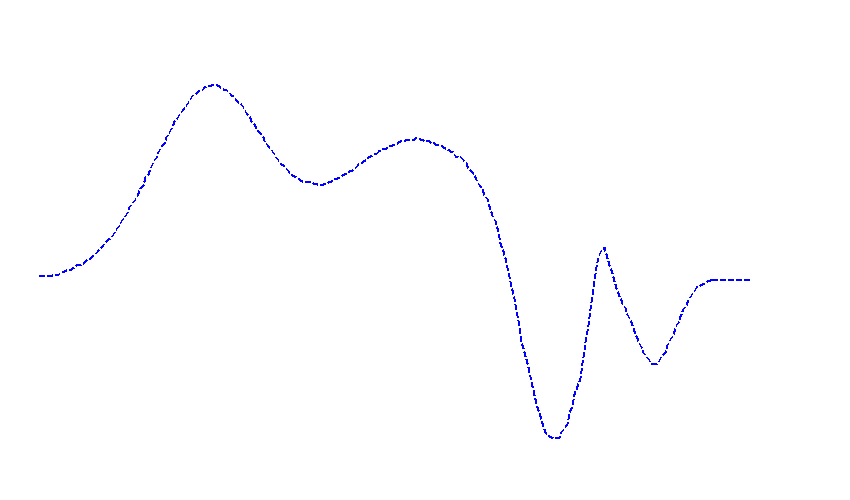 94
[Speaker Notes: Exemple 1d simple avec maximum régionaux]
Extrema régionaux
Comment obtenir les maxima régionaux ?

Un maximum régional est une zone plate qui n’est pas adjacente à une zone plate de plus haute altitude -> c’est donc le sommet d’une montagne de l’image.

Une transformation h-max, avec h=1, supprimera tous les sommets de toutes les montagnes.

Le résidu d’une telle transformation permettra de récupérer les sommets des montagnes, donc les maxima régionaux.
95
[Speaker Notes: Toujours le même exemple, avec 1-maxima…]
Extrema régionaux
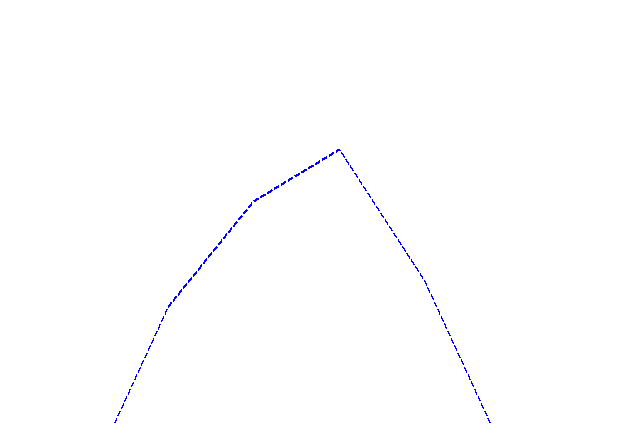 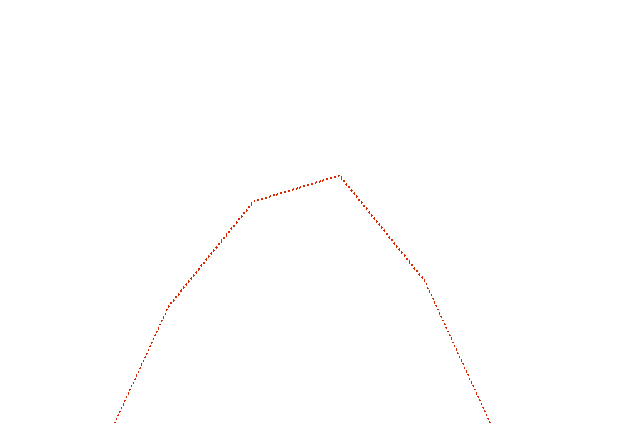 E
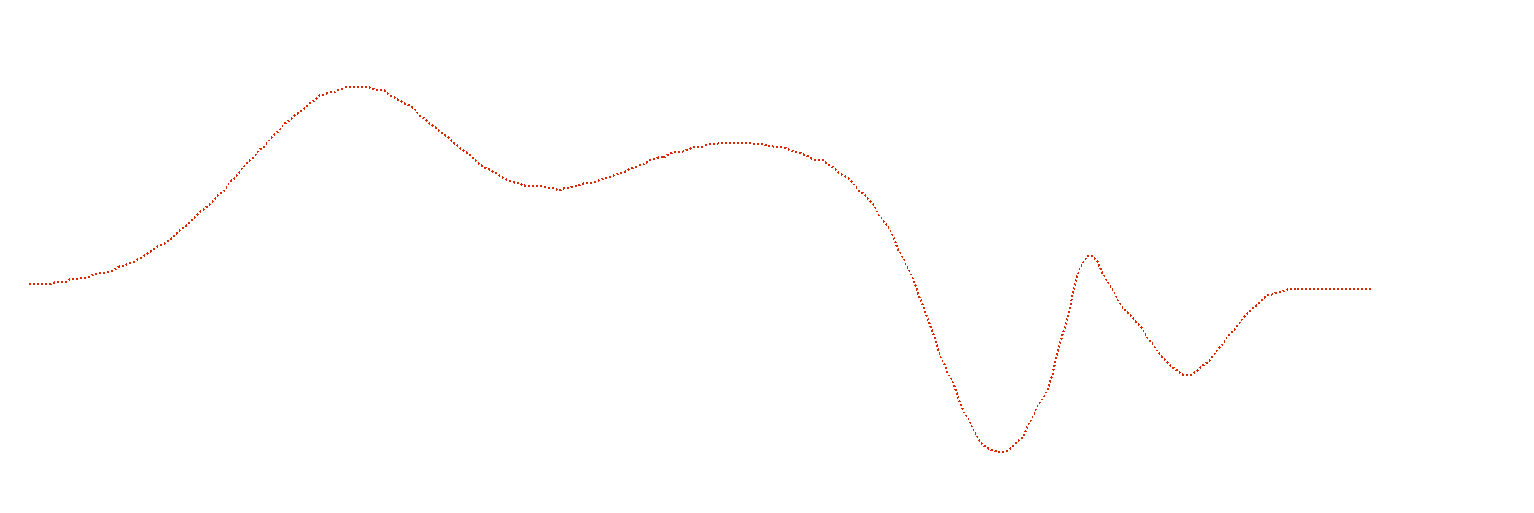 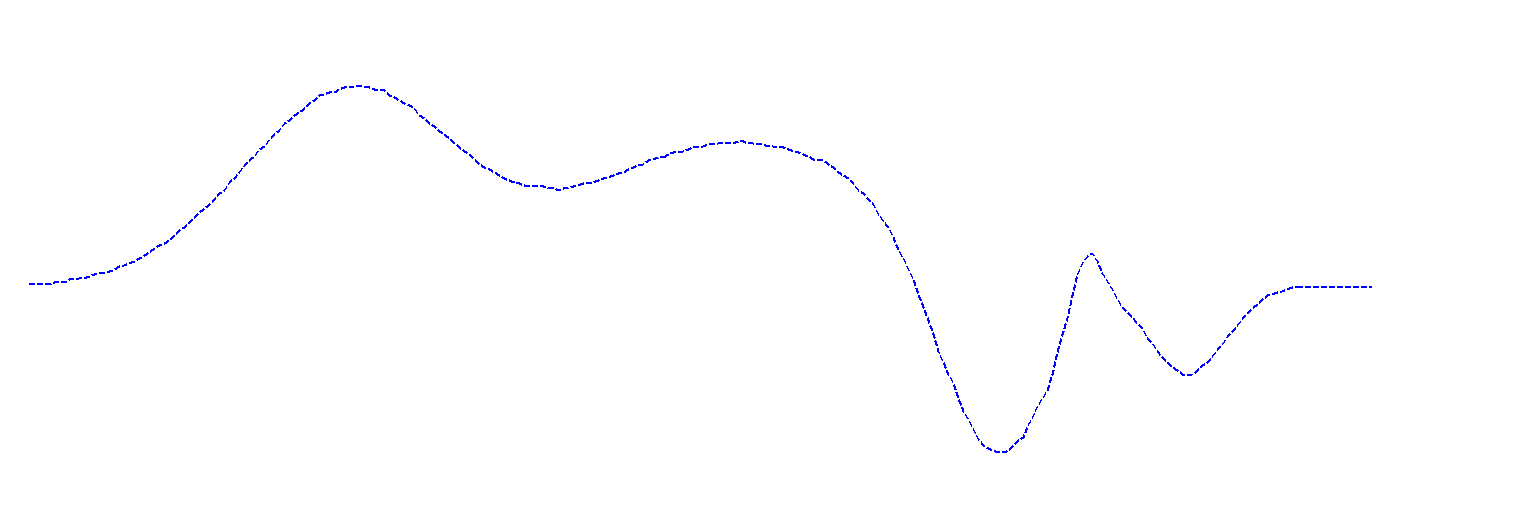 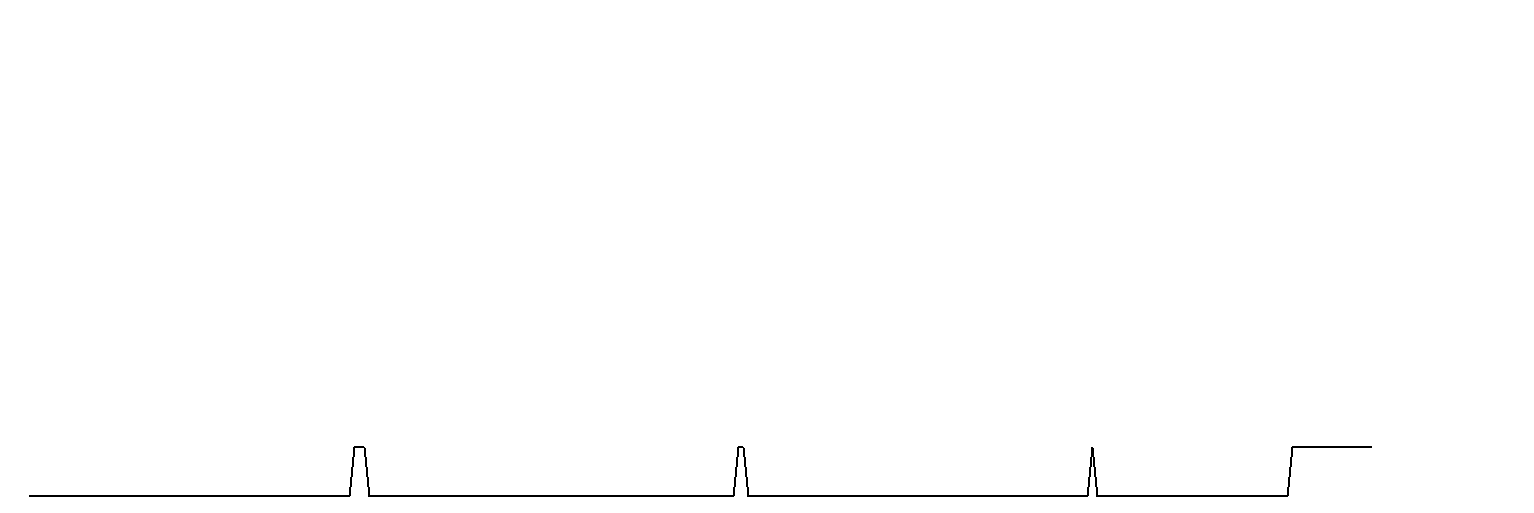 96
[Speaker Notes: Toujours le même exemple, avec 1-maxima…]
Extrema régionaux
On peut définir la transformation de maximum et minimum régional :
97
Extrema régionaux : applications
Les extrema régionaux des h-maxima (ou minima) permettent de récupérer des objets d’intérêt dans une image…
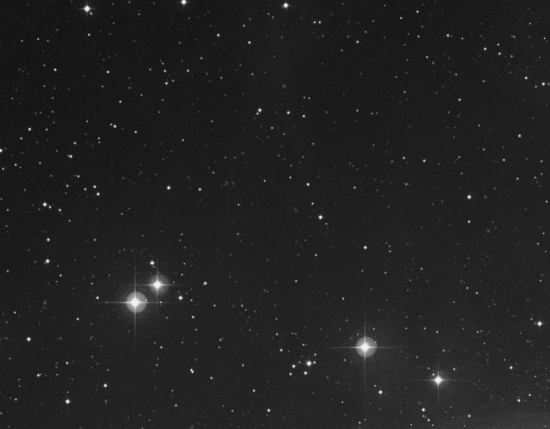 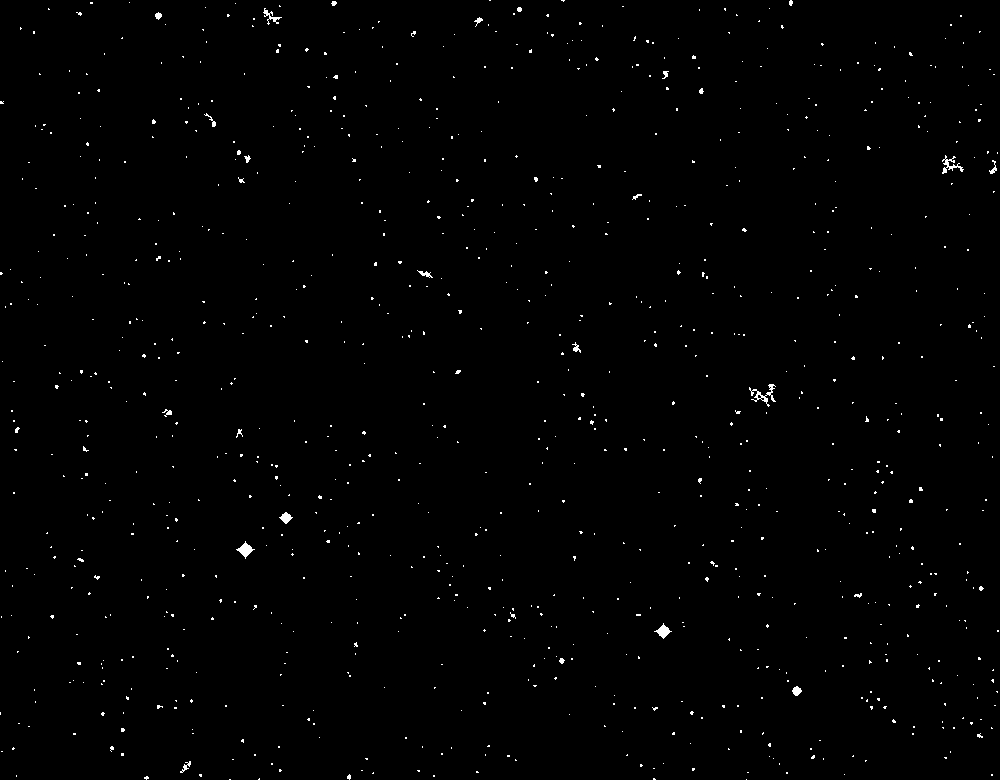 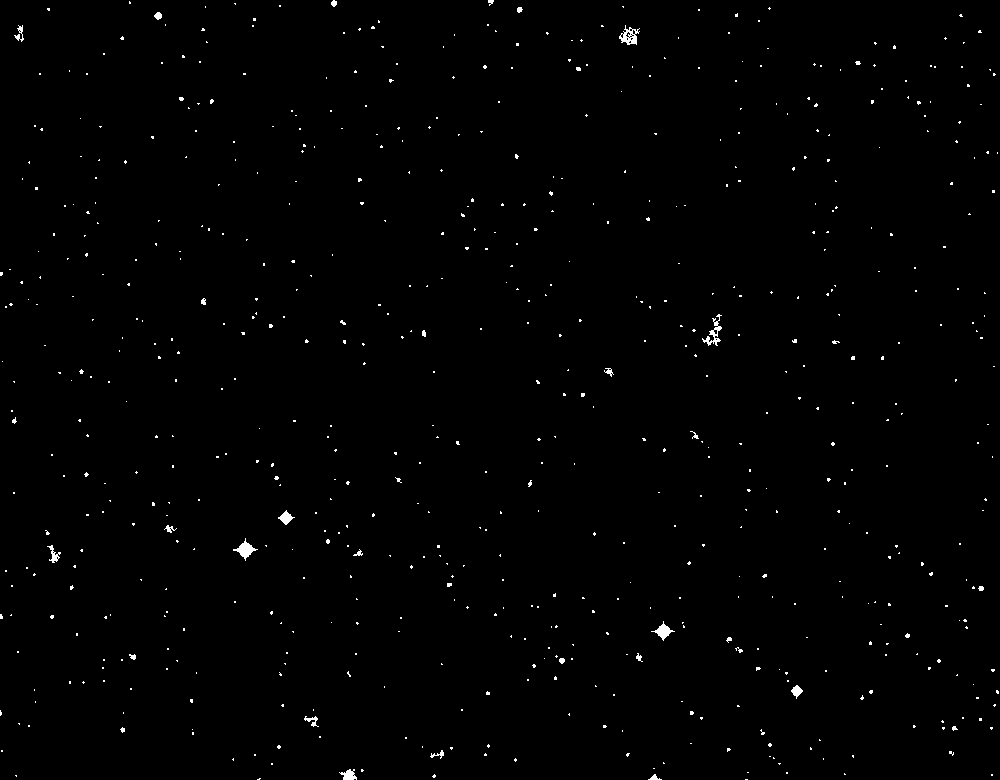 Pourquoi des tâches blanches apparaissent ?
98
[Speaker Notes: Exemple pour trouver des marqueurs associés à des cellules…]
Extrema régionaux : applications
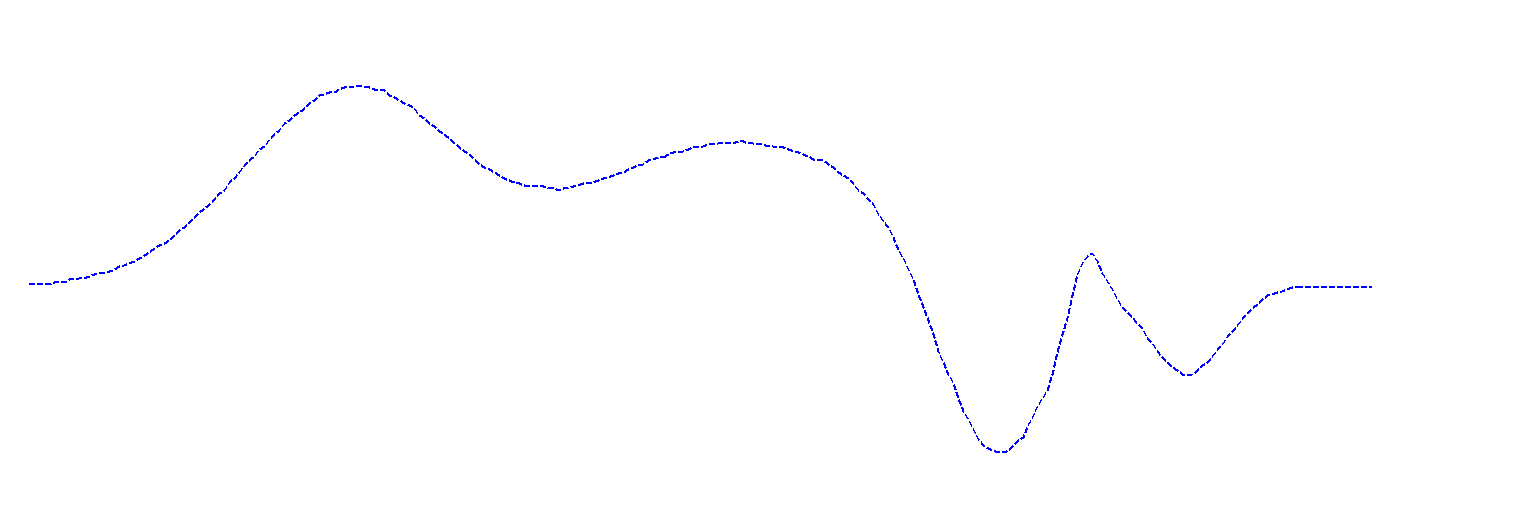 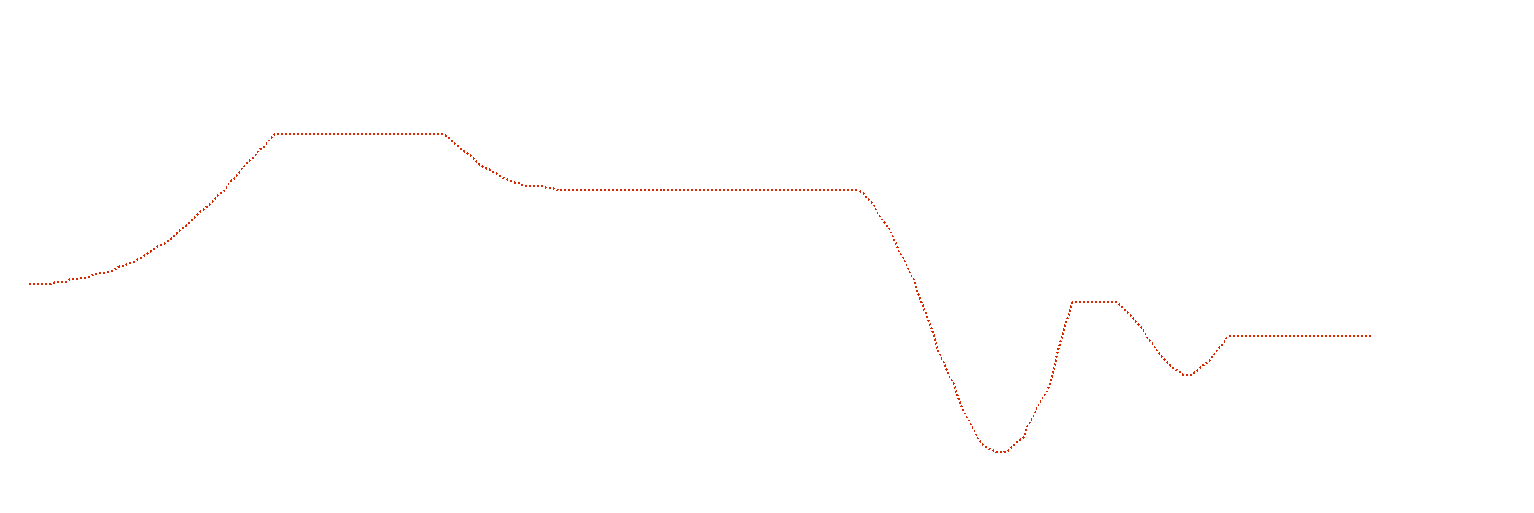 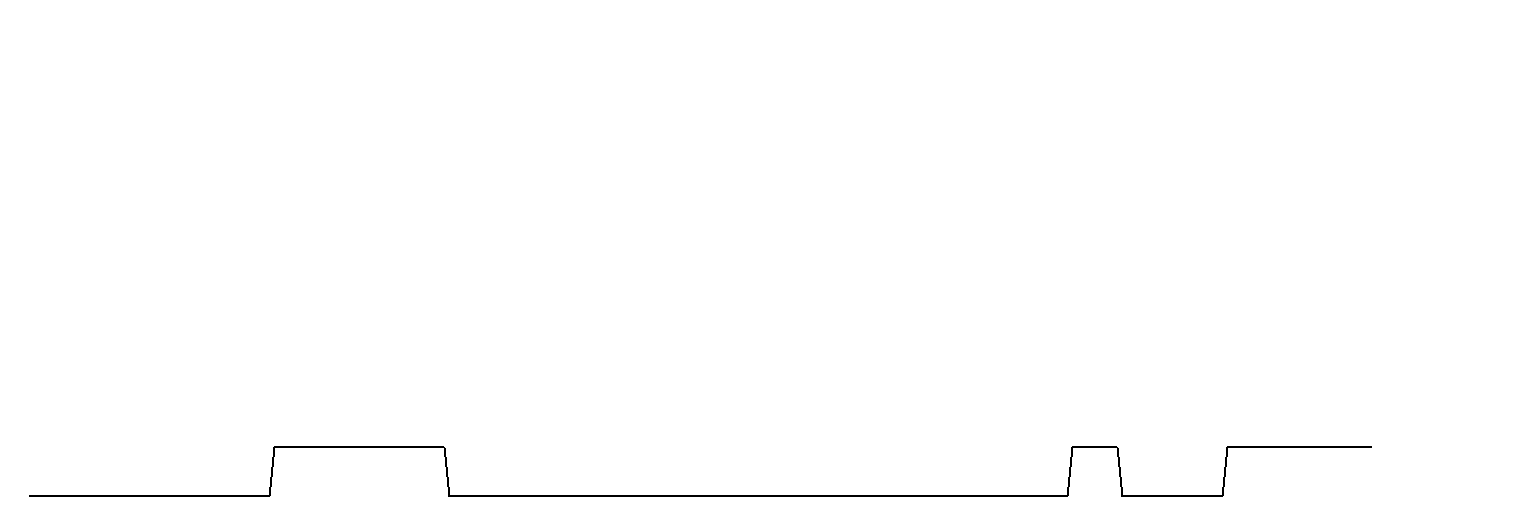 E
A h=30, on identifie trois extremas régionaux 
intéressants…
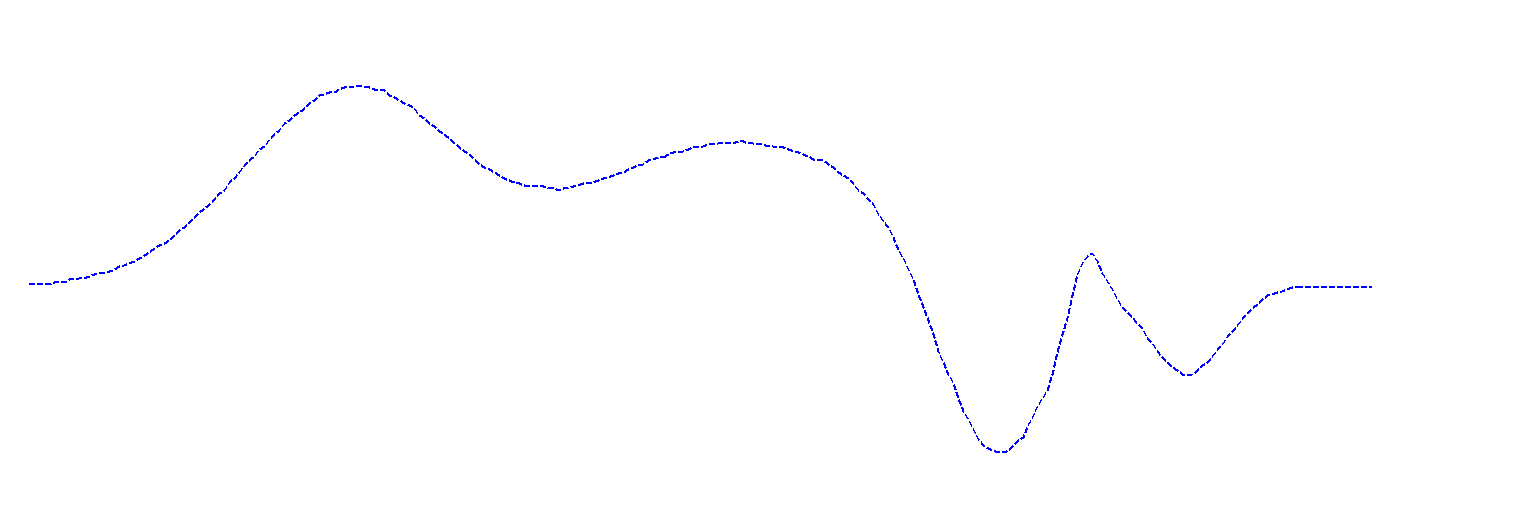 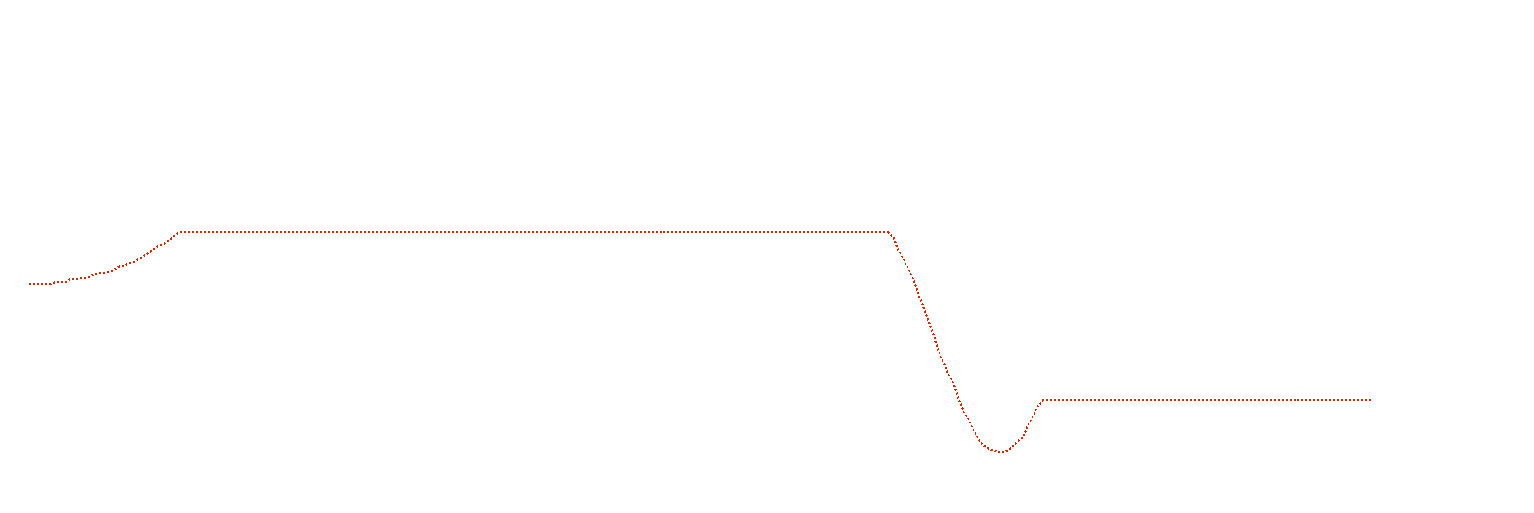 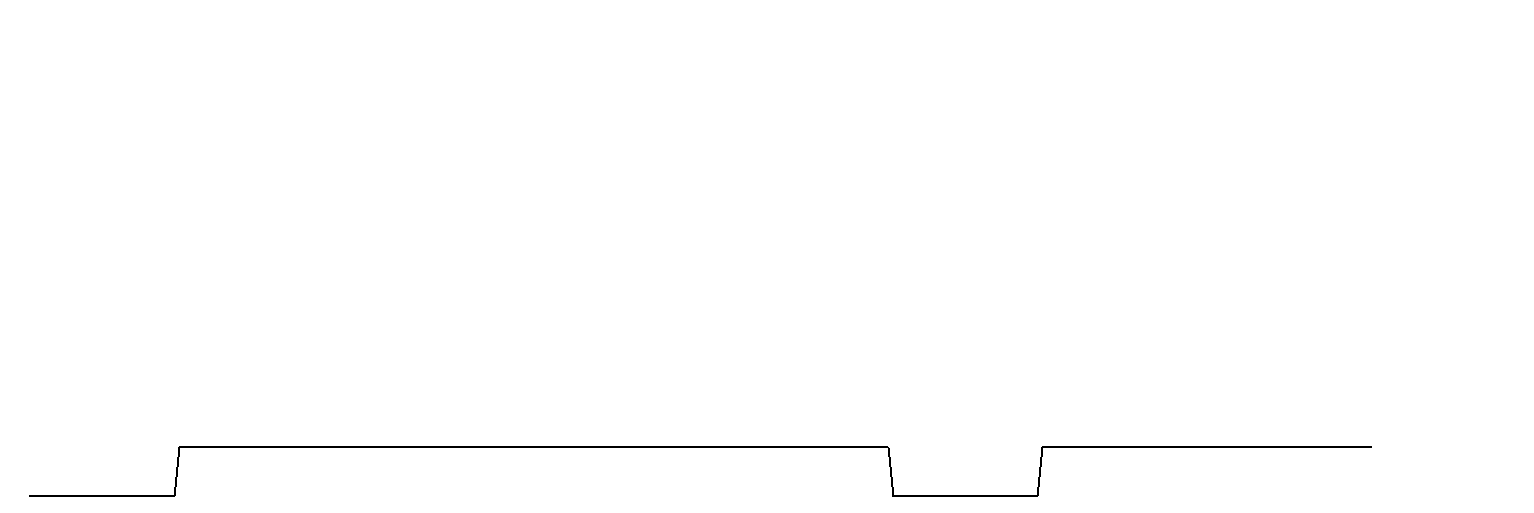 A h=90, on identifie deux extremas régionaux trop 
larges
Extrema régionaux : applications
Au fur et à mesure que h augmente, on coupe de plus en plus les montagnes de l’image. Certains maximas régionaux deviennent plus larges. 
Cependant, à la limite de la disparition, ces maximas peuvent aussi se fusionner avec des zones plates de l’image (qui n’étaient pas intéressantes), donnant ces tâches blanches qui apparaissent parfois.

Conclusion : faire croître le paramètre h permet de supprimer des maximas régionaux insignifiants, mais rend certains maximas régionaux trop larges dans le résultat.
100
Extrema régionaux : applications
Pour résoudre ce problème, on peut additionner les maximaux régionaux des différents h-maxima obtenus, et seuiller le résultat… Cette opération revient à faire un h-maxima particulier.
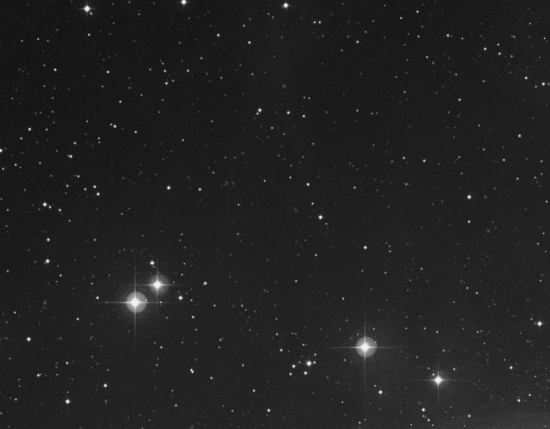 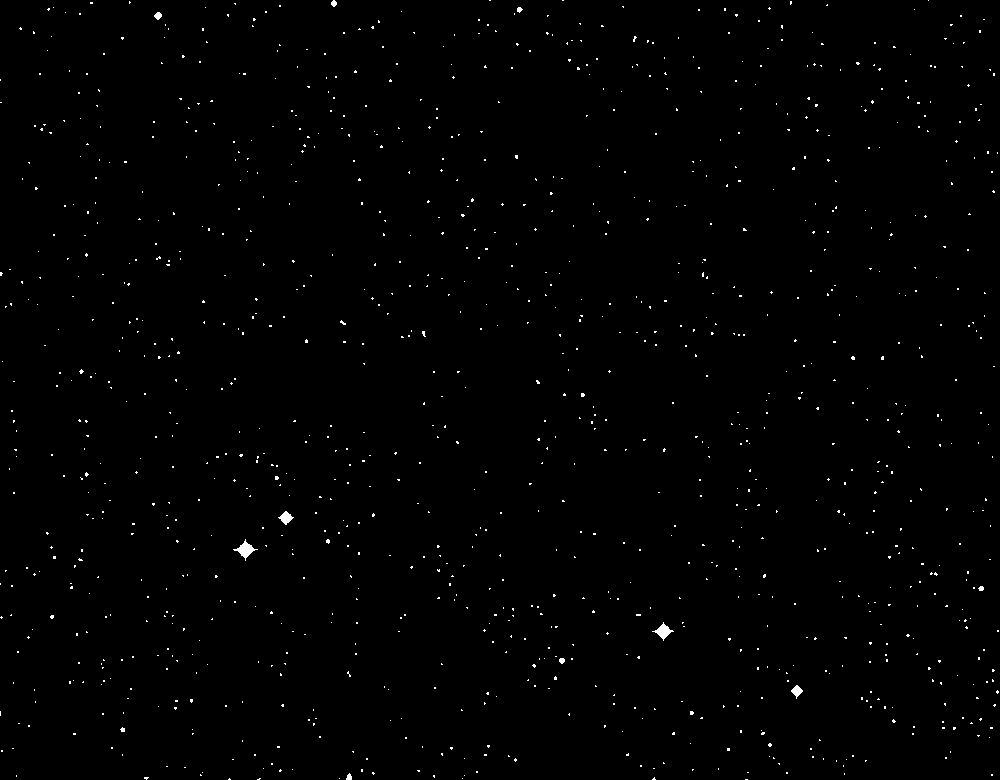 101
3
5
La ligne de partage des eaux
La ligne de partage des eaux
La ligne de partage (watershed en anglais) des eaux consiste, à partir de marqueurs M représentant des lacs, et d’un relief R, à faire monter le niveau de l’eau et de trouver les endroits W où les lacs se rejoignent.
W
R
M
103
La ligne de partage des eaux
On souhaite extraire les frontières des cellules
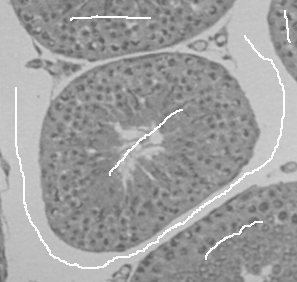 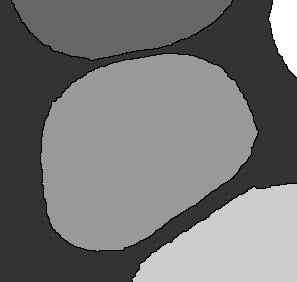 Les lacs de départ (traits blancs) repèrent les cellules et le fond de l’image. Le relief de propagation est le gradient de l’image (la frontière souhaitée est alors une montagne, non pas un escarpement).
104
La ligne de partage des eaux
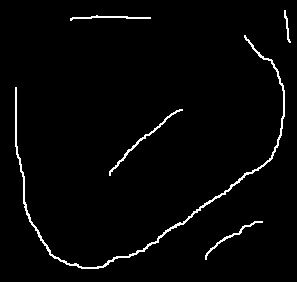 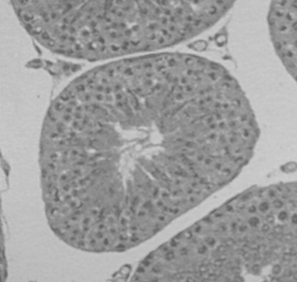 Im = imread('cell.png');
M = imread('marker.png');
El = strel('square', 7);
Relief = imdilate(Im, El) - Im;
%On doit forcer les lacs de départ à être les seuls minimaux régionaux de Relief
%On procède à une reconstruction supérieure de Relief à partir de M
%C’est à cause de la ligne de partage des eaux, bizarrement implémentée dans Matlab
Relief = 255- Relief;
Relief = imreconstruct(M, max(Relief ,M));
Relief = 255- Relief;
S = watershed(Relief);
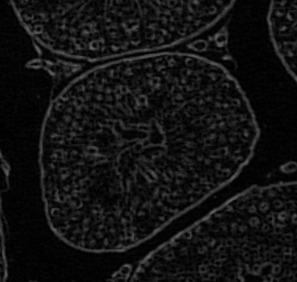 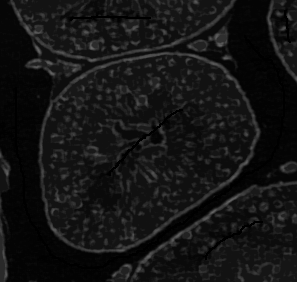 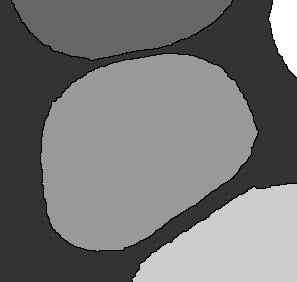 105
La ligne de partage des eaux
En conclusion, la ligne de partage des eaux permet de segmenter (trouver les frontières) d’objets dans une image.

La fonction de relief est souvent le gradient de l’image.

La tâche difficile consiste à trouver de bons marqueurs pour les objets (par trop, pas trop peu, pour obtenir les bonnes frontières). Il faut bien analyser le problème, et utiliser les outils de morphologie vu précédemment.
106